TIẾNG VIỆT 1
Tập 1
Tuần 3
Bài 10: ê – l
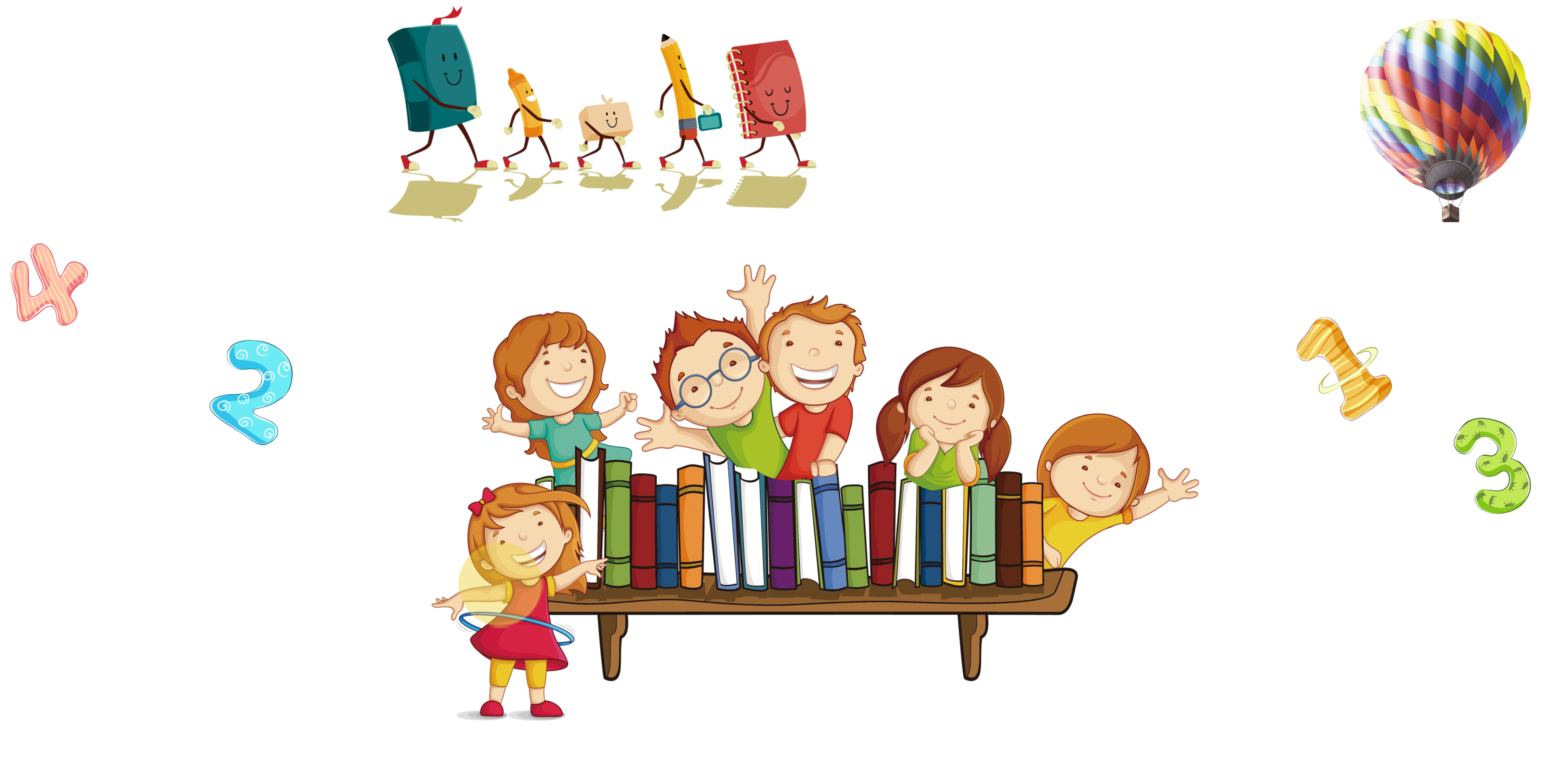 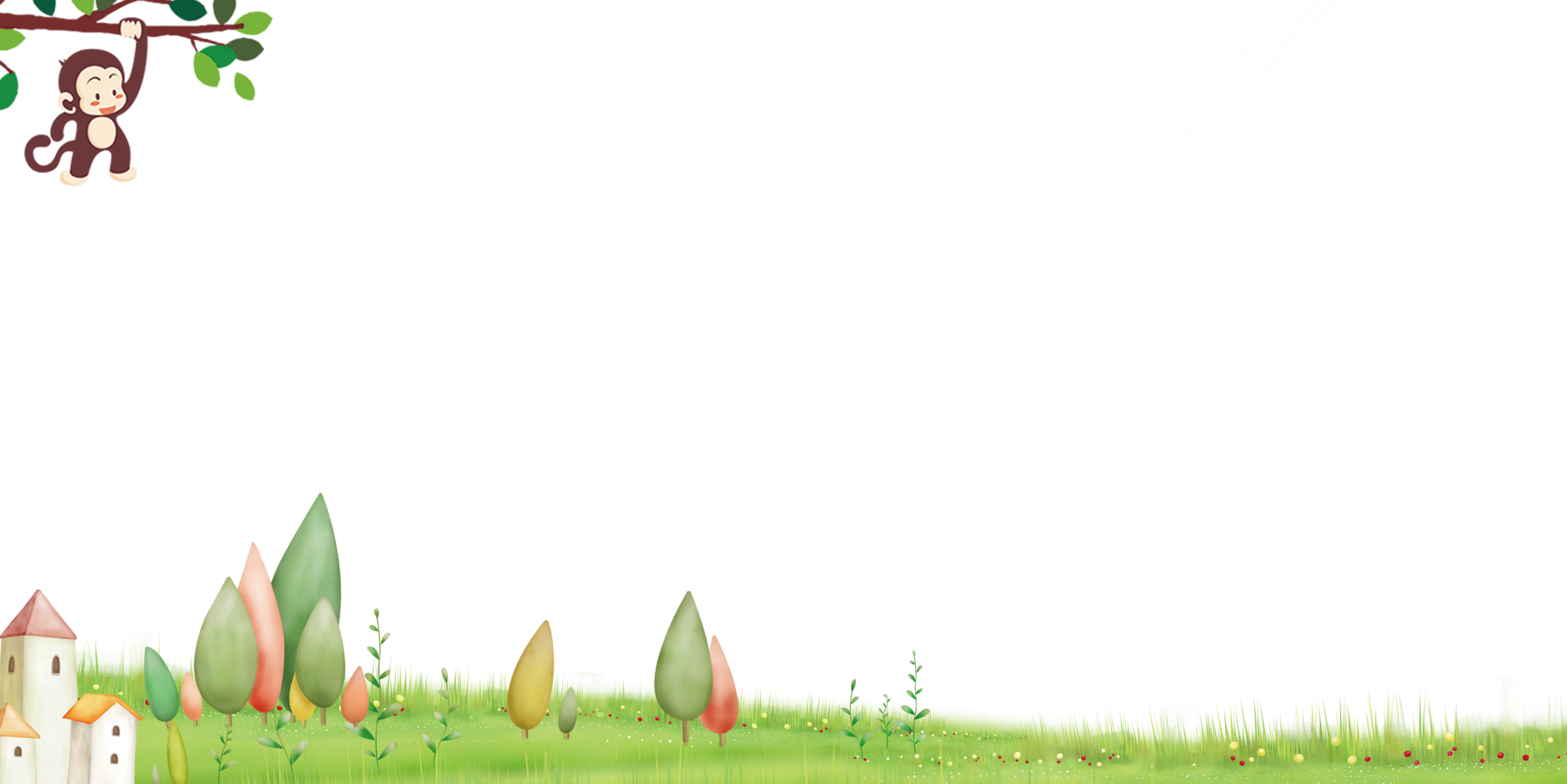 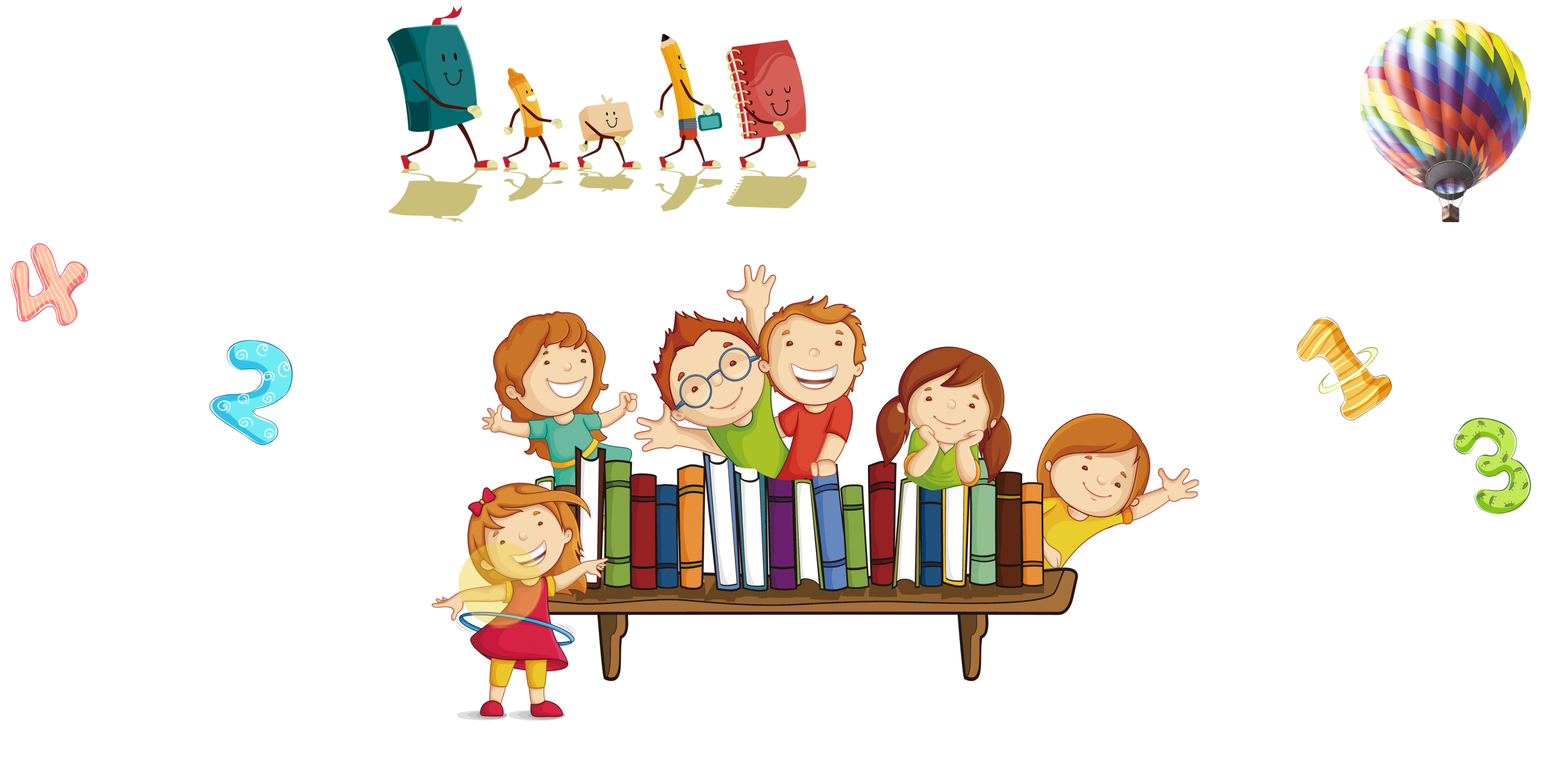 KHỞI ĐỘNG
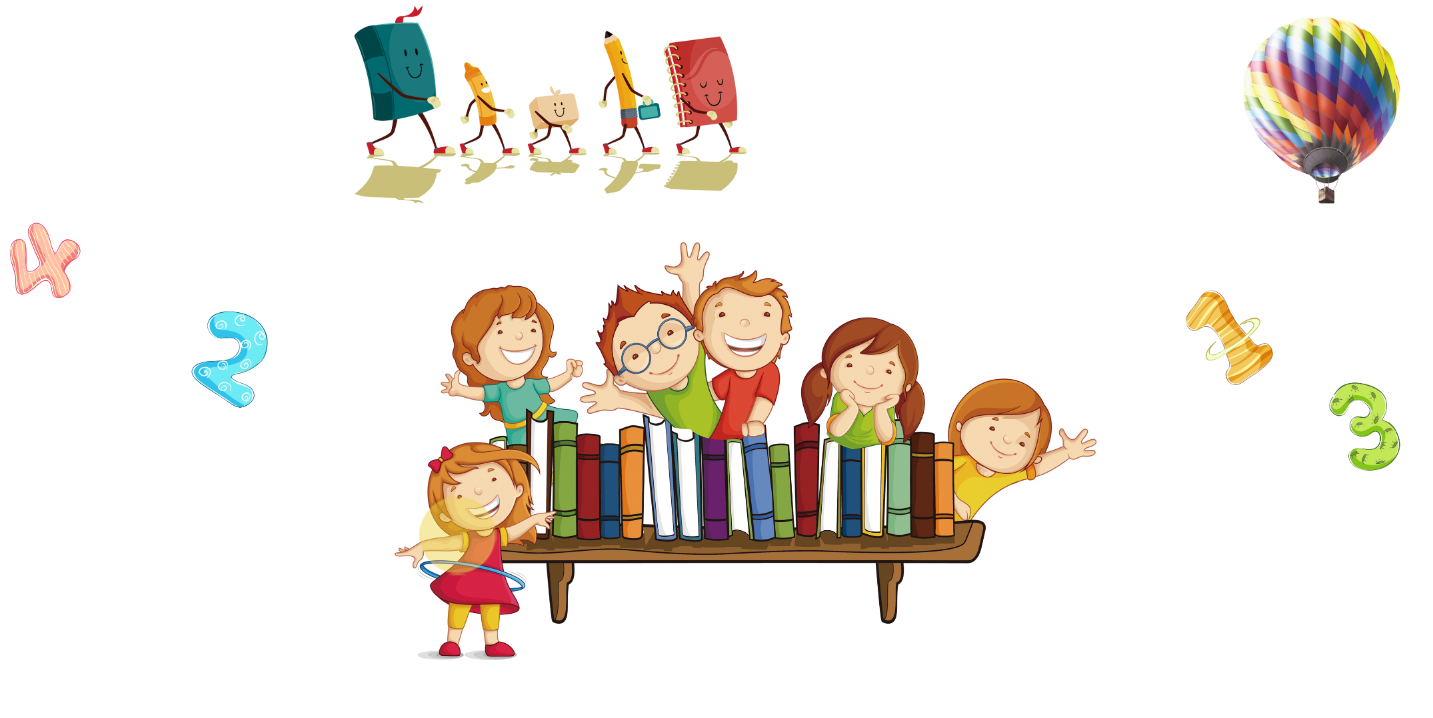 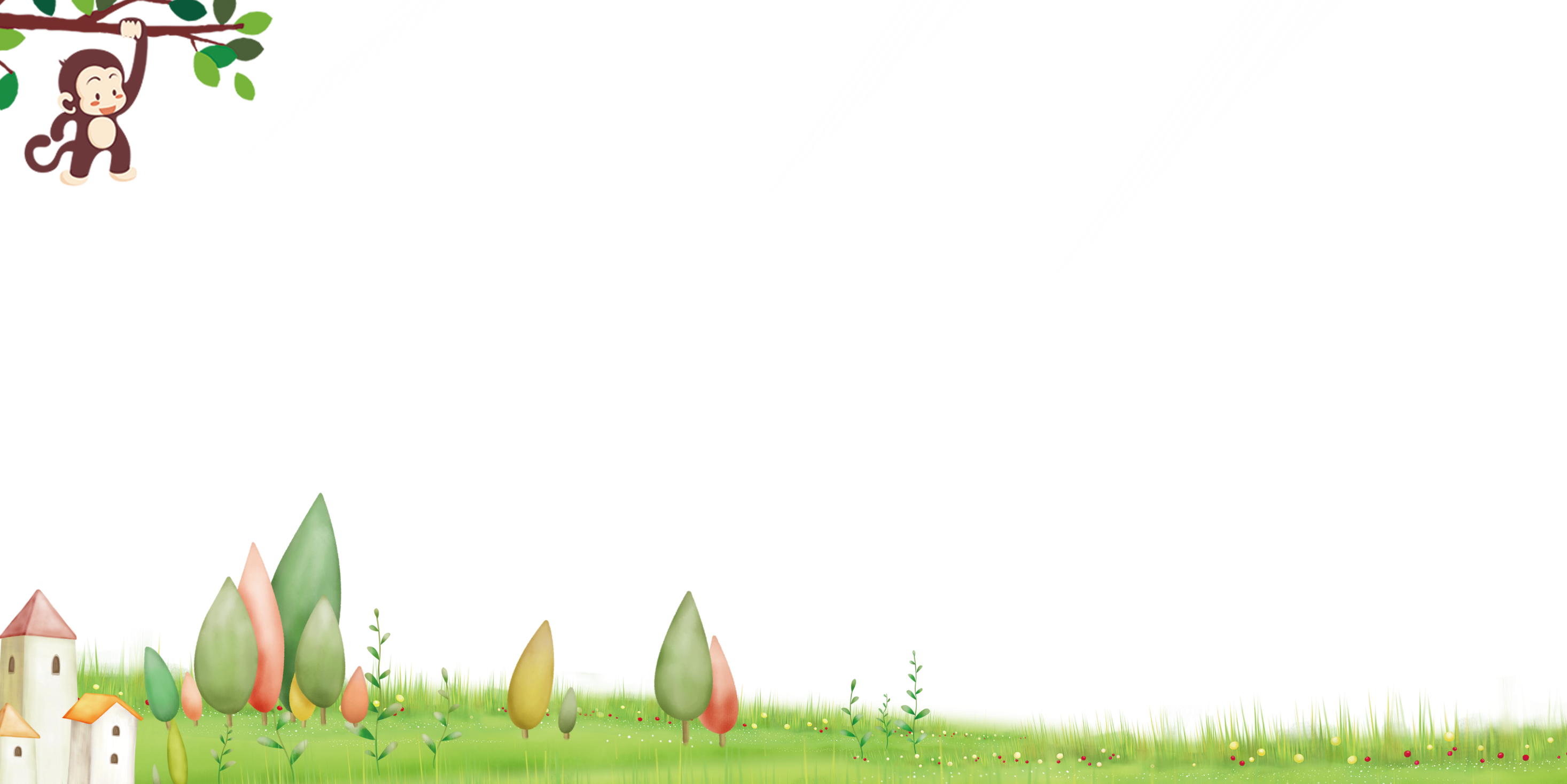 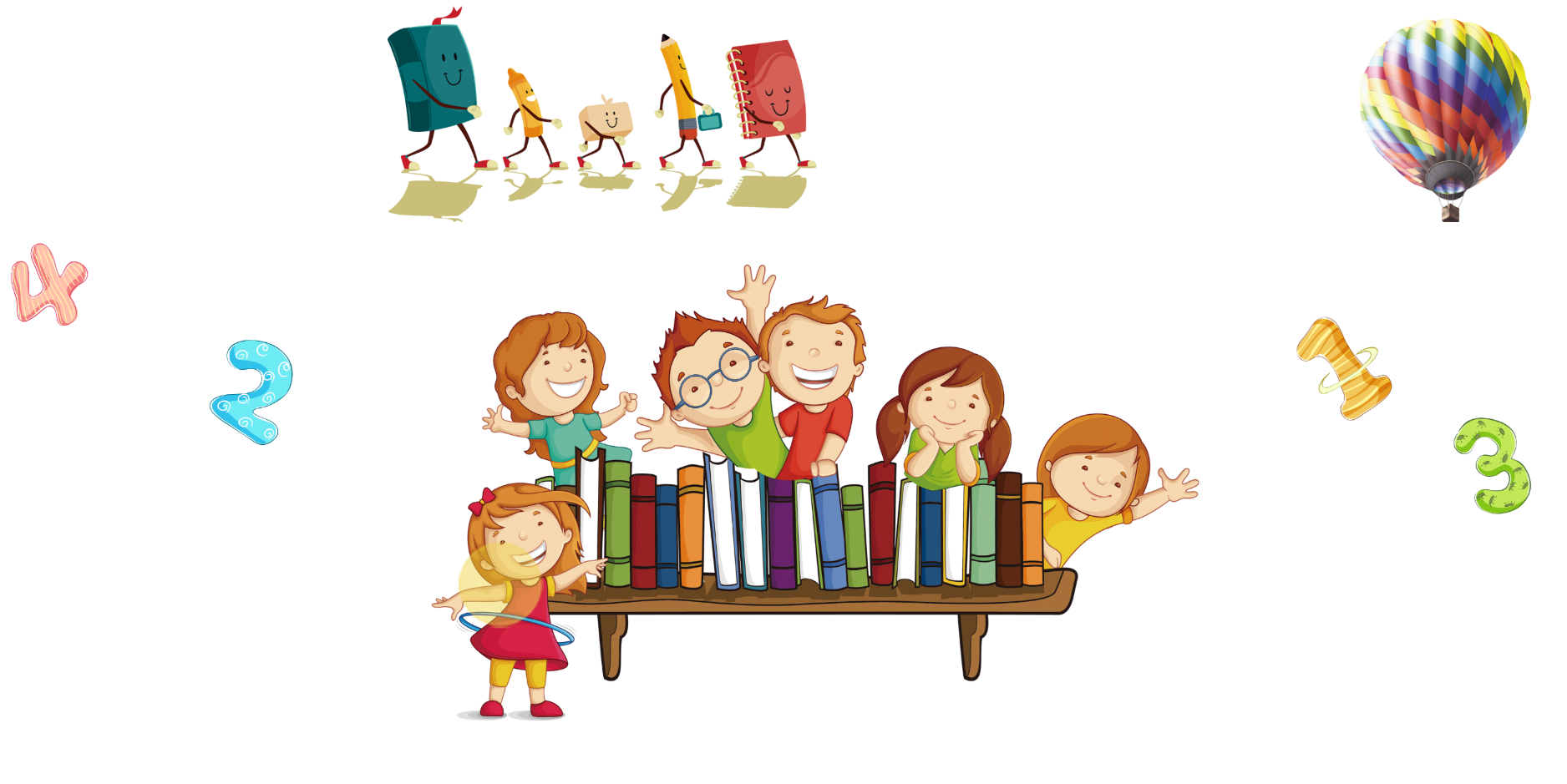 Cùng họ hàng với táo
Da vàng quả lại dài
Ăn vào liền hết khát
Đoán thật đúng mới tài.
        Là quả gì ?
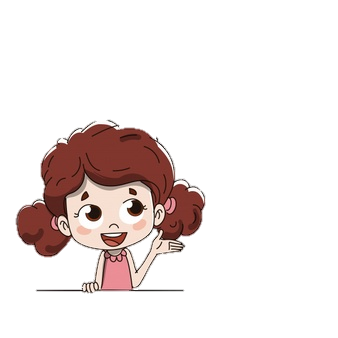 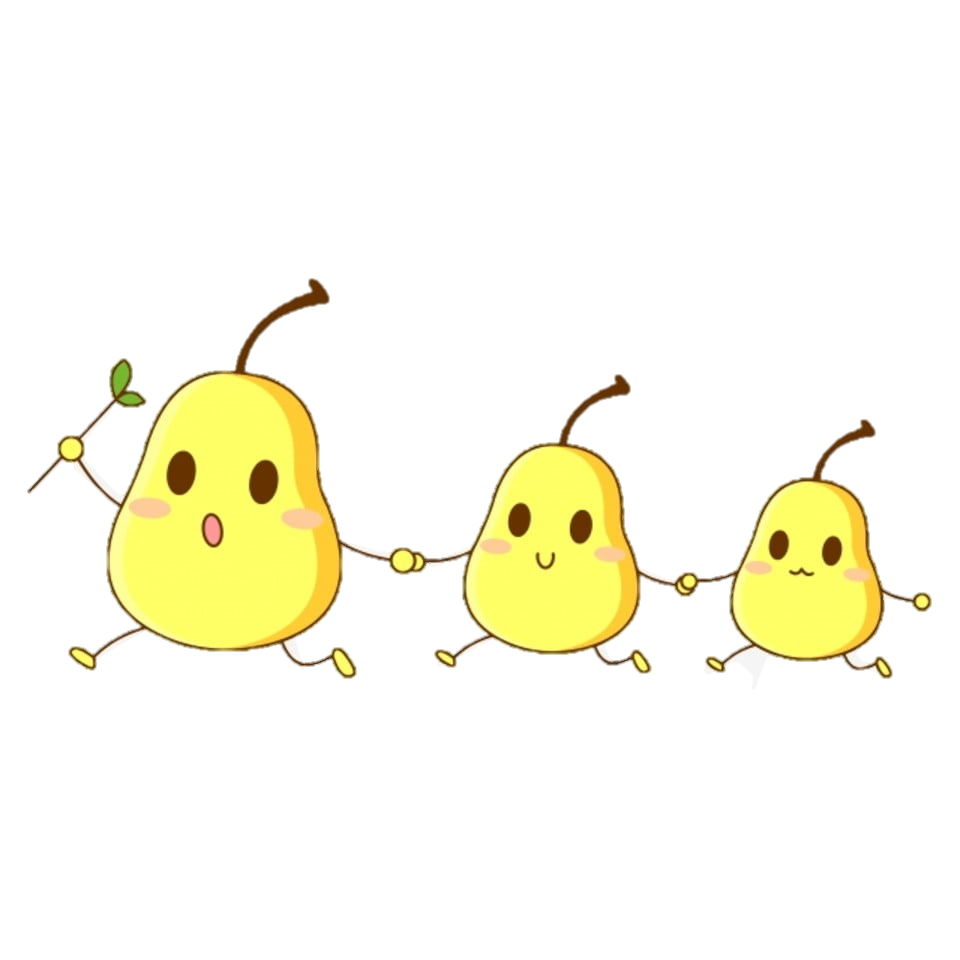 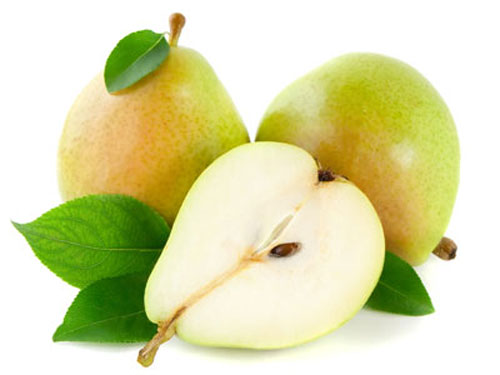 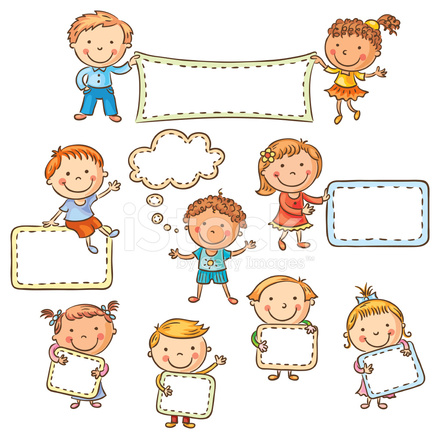 ê – l
Bài 10:
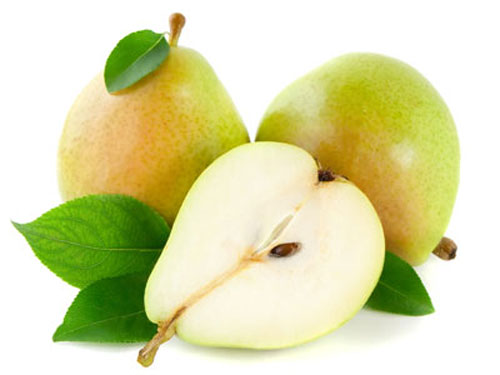 lê
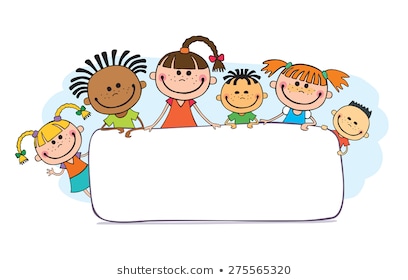 lê
1. Làm quen
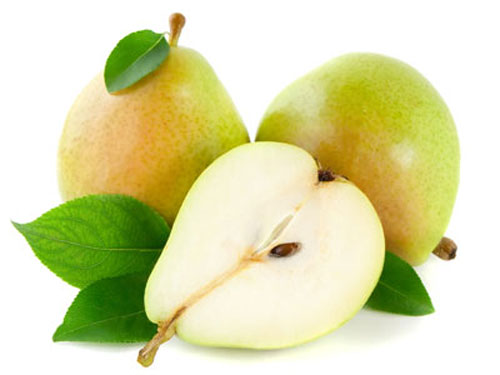 lê
l
ê
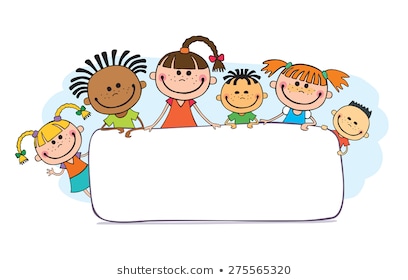 1. Làm quen
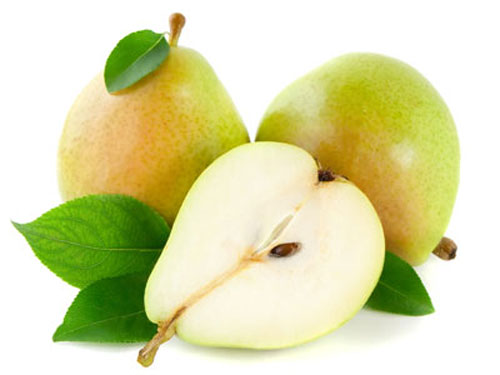 lê
ê – ê – Ê
l – l – L
BẢNG GÀI
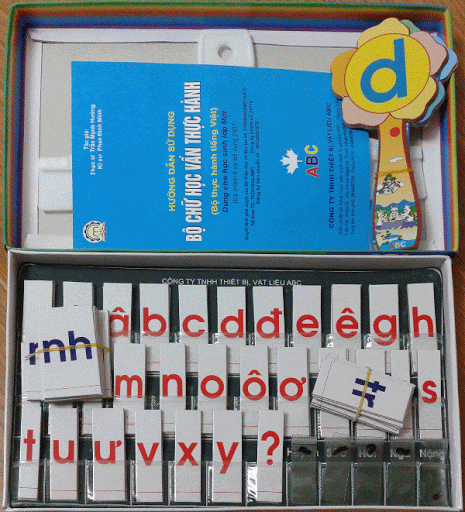 l
ê
lê
2. Tiếng nào có âm ê? Tiếng nào có âm l ?
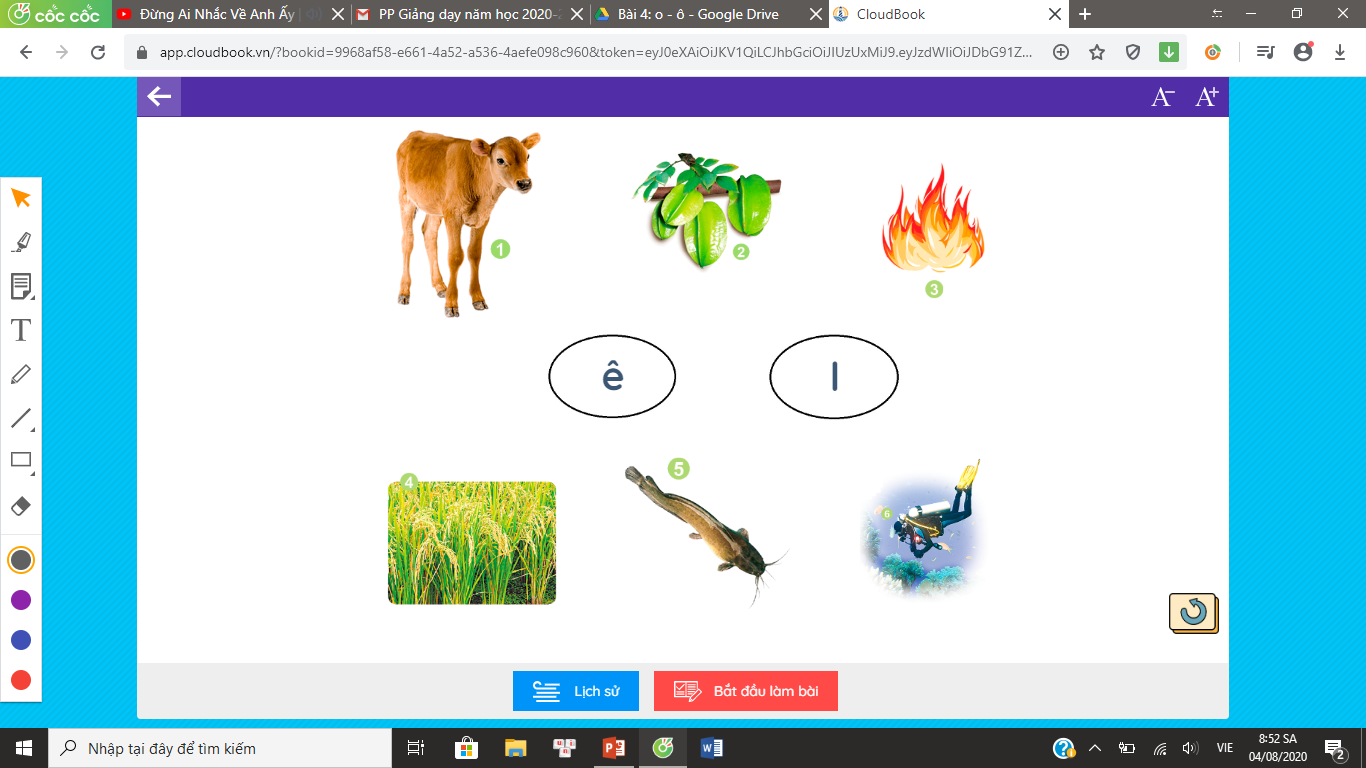 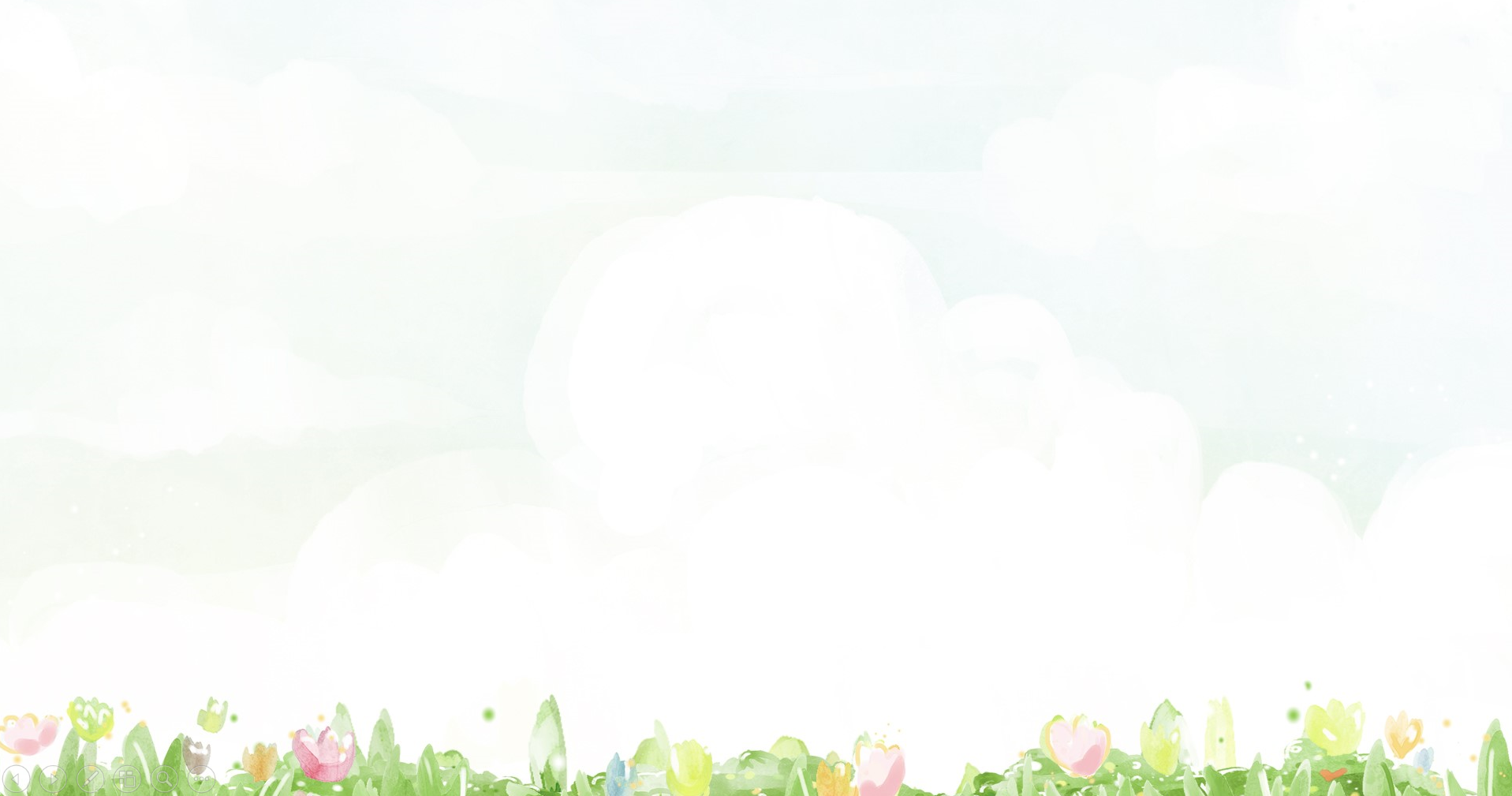 THƯ GIÃN
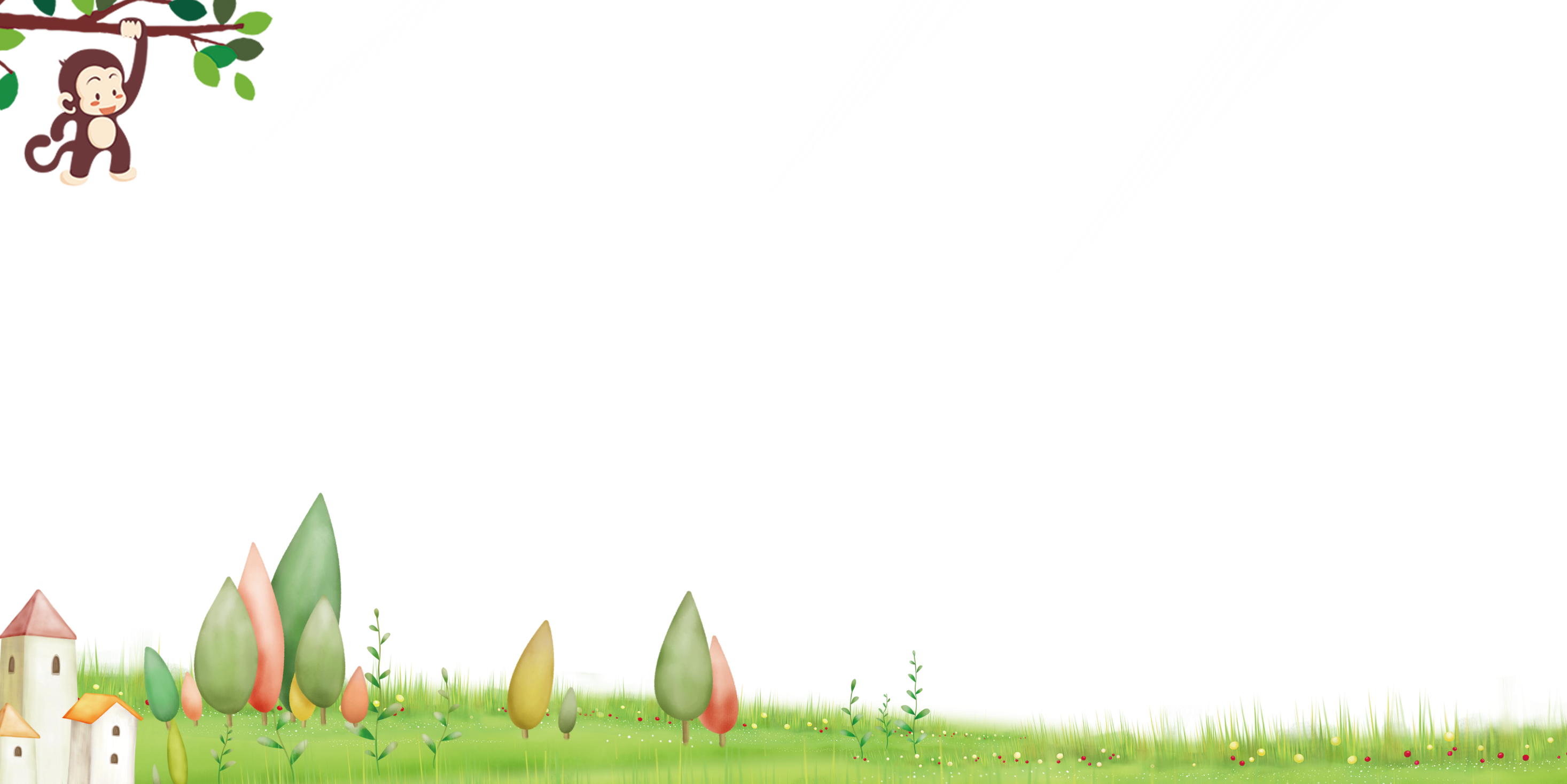 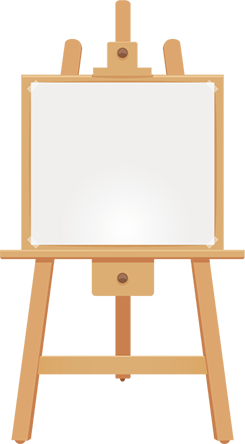 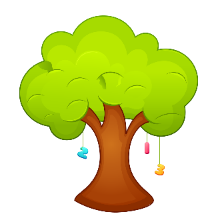 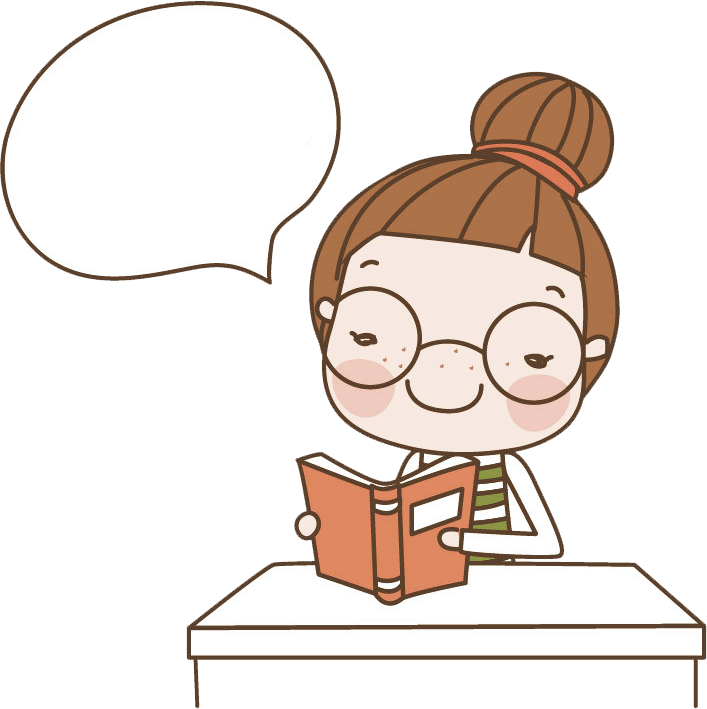 TẬP ĐỌC
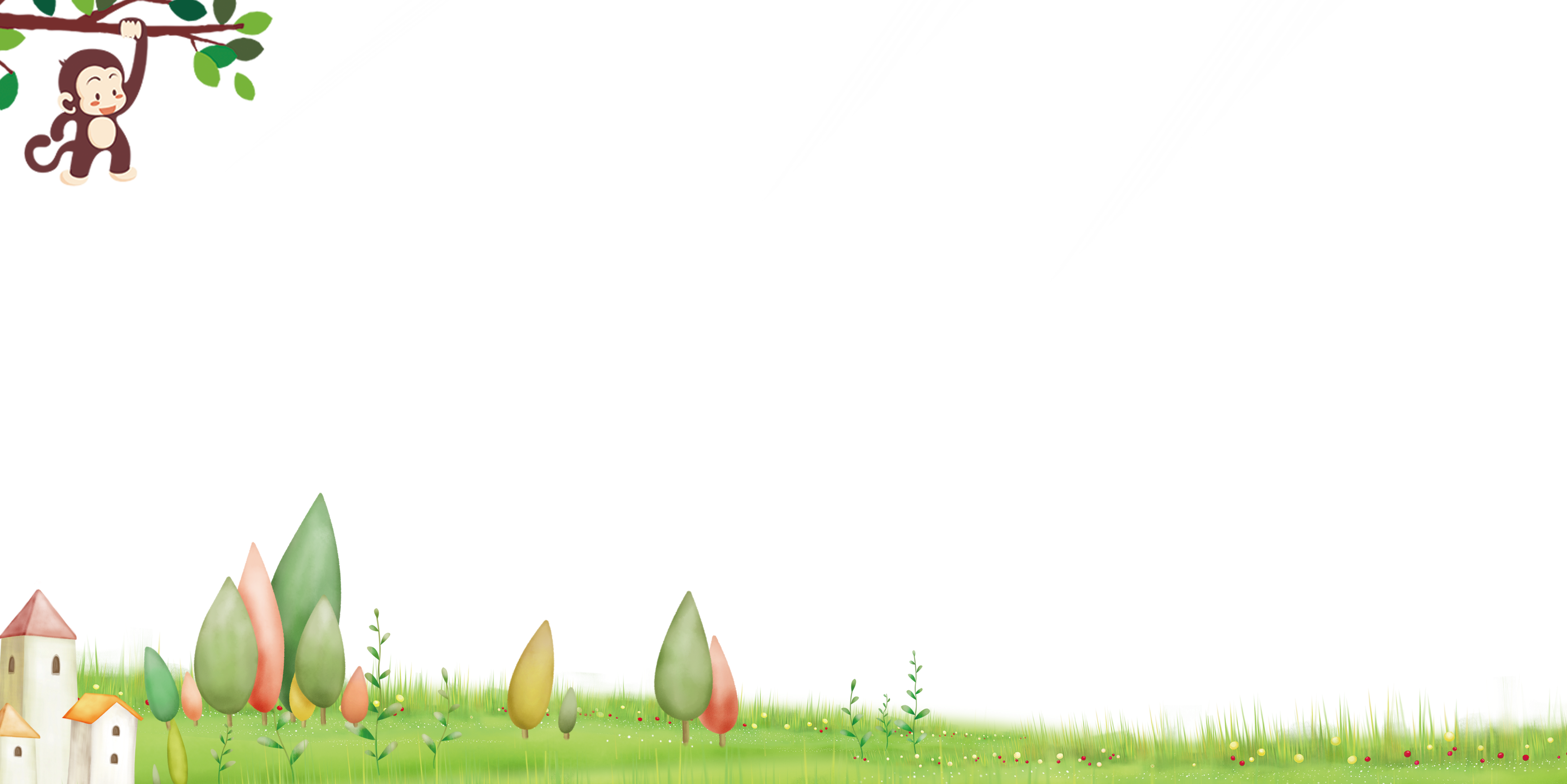 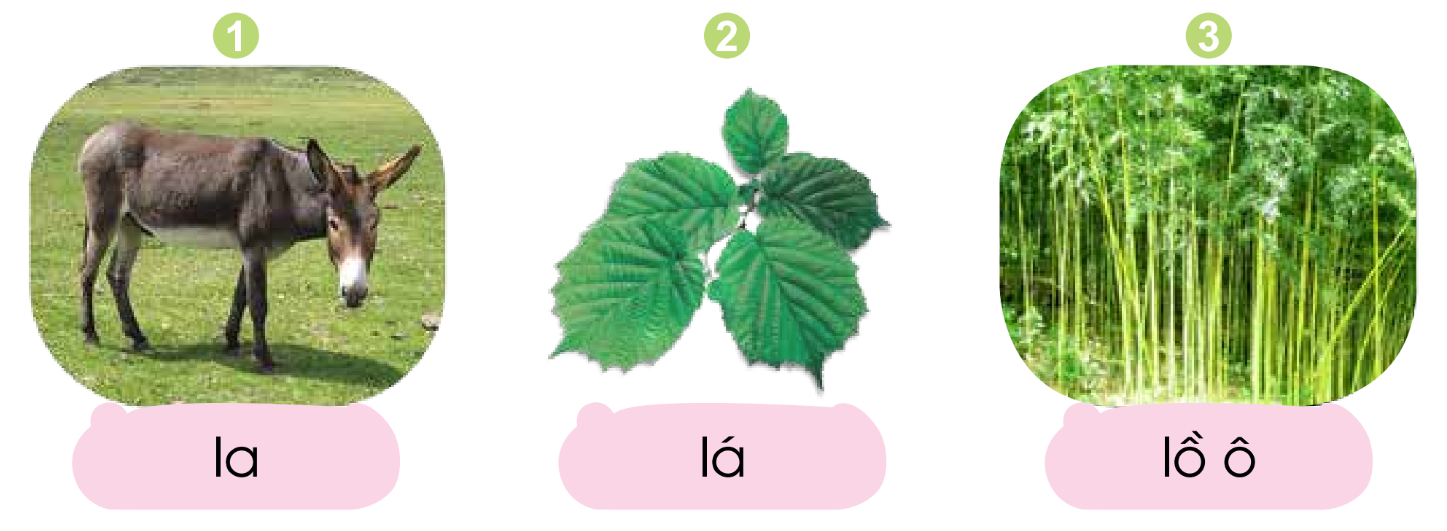 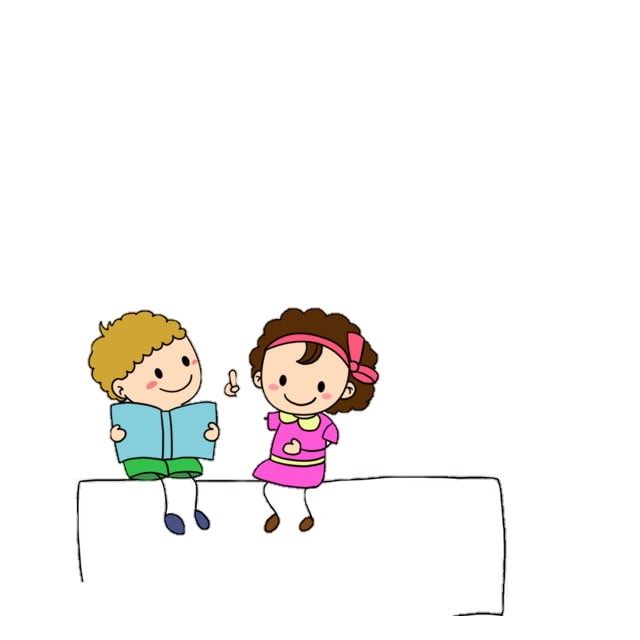 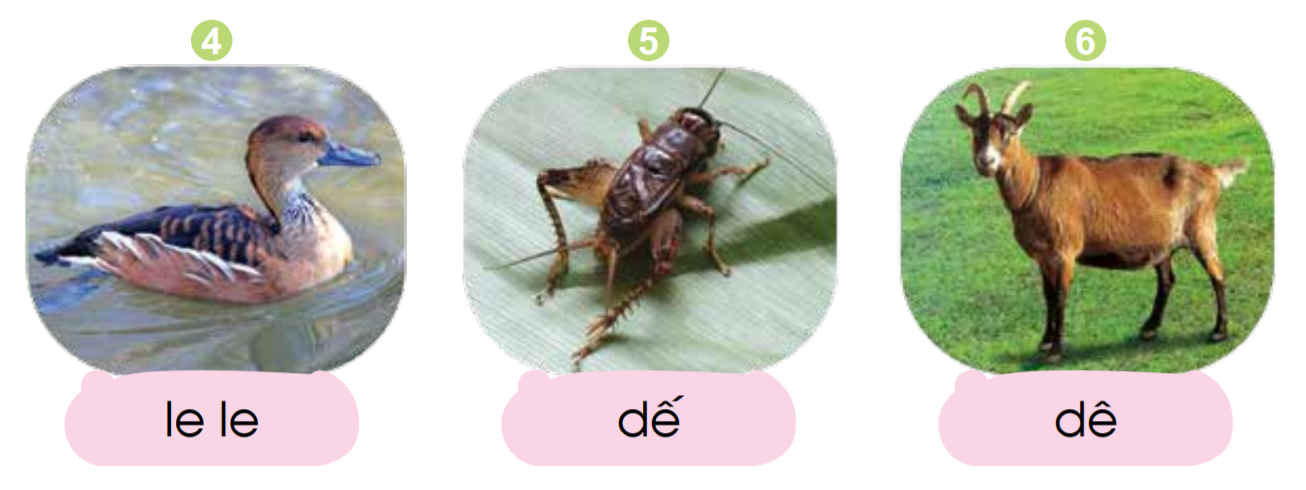 3. Tập đọc
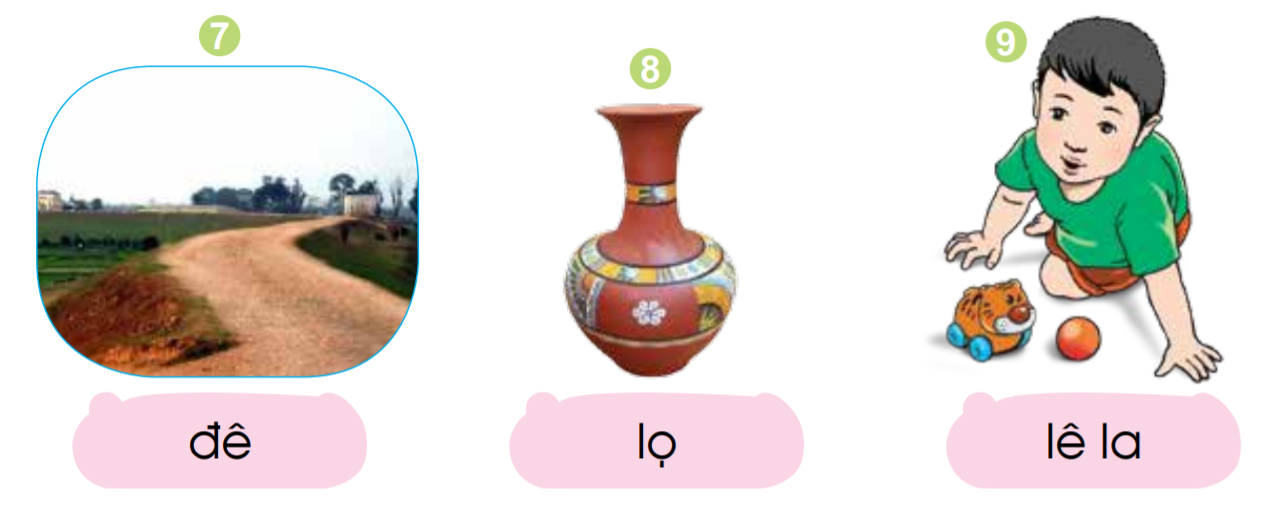 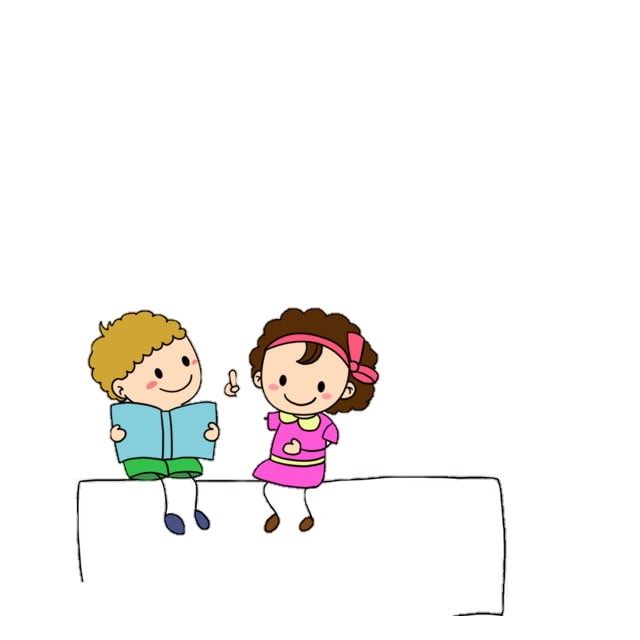 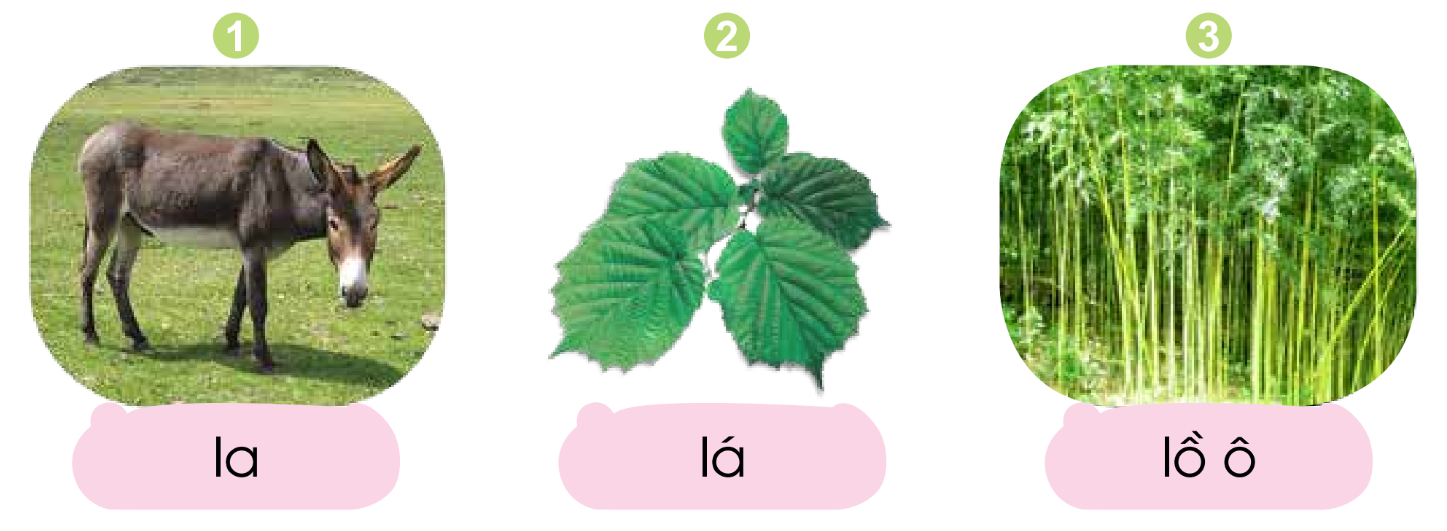 3. Tập đọc
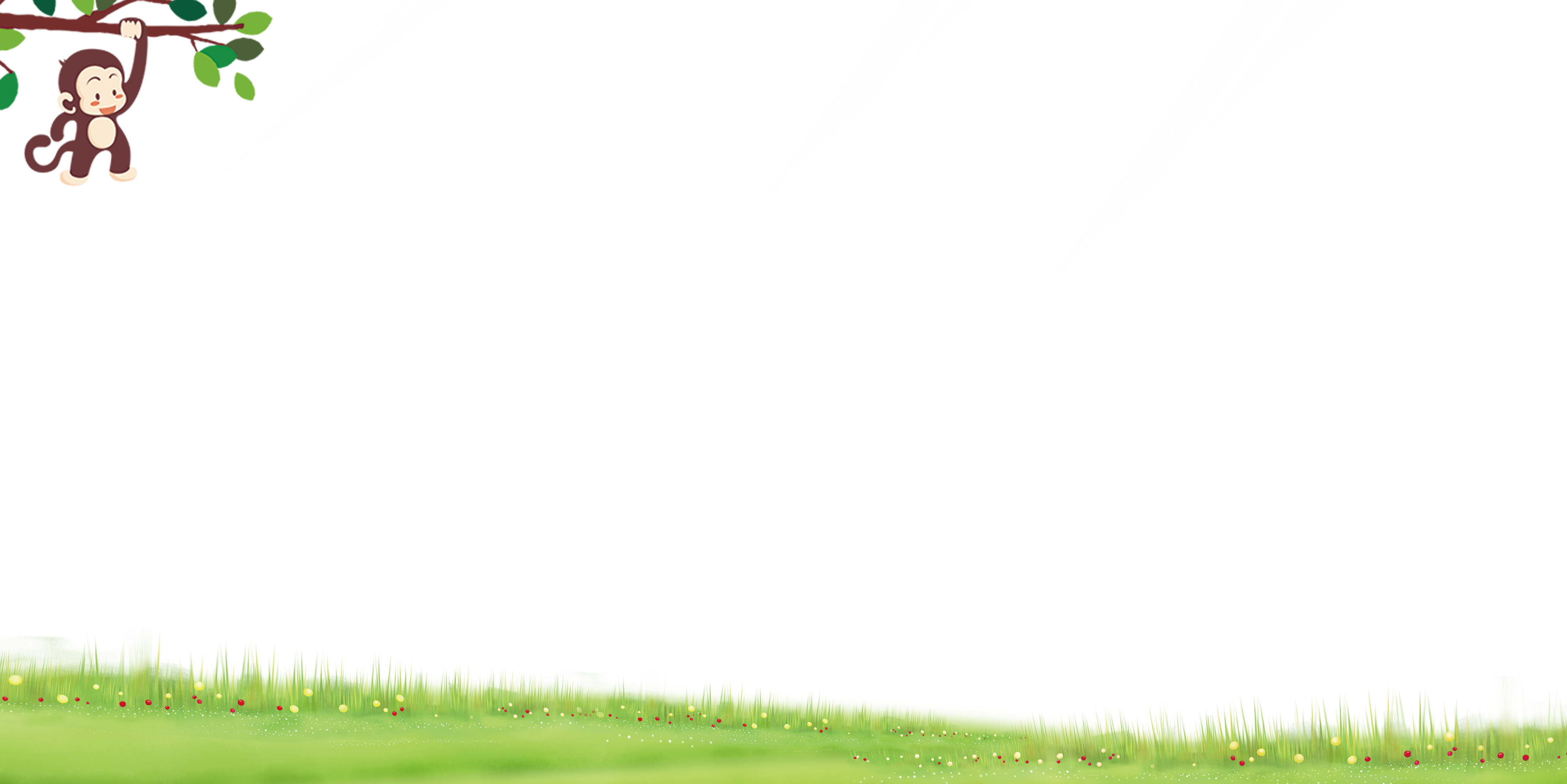 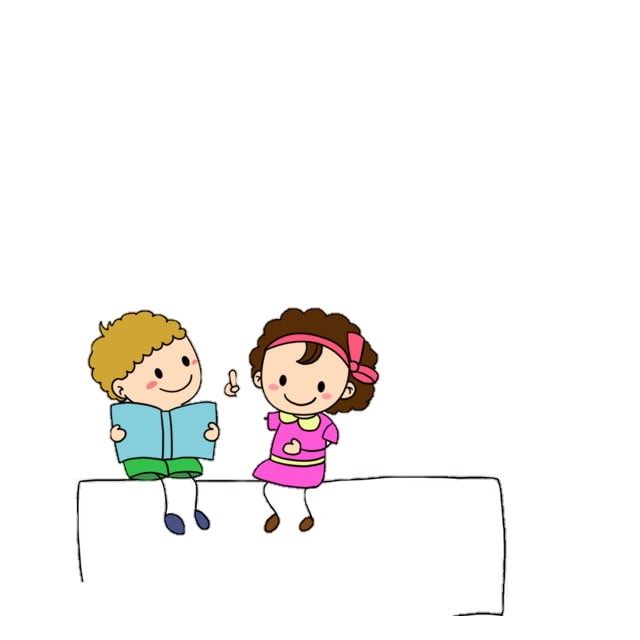 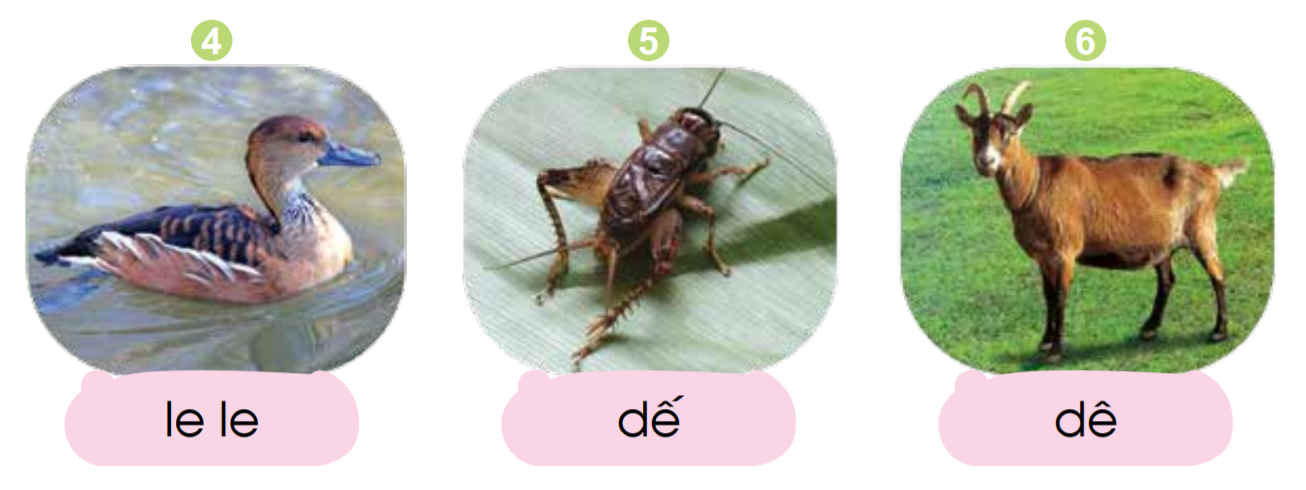 3. Tập đọc
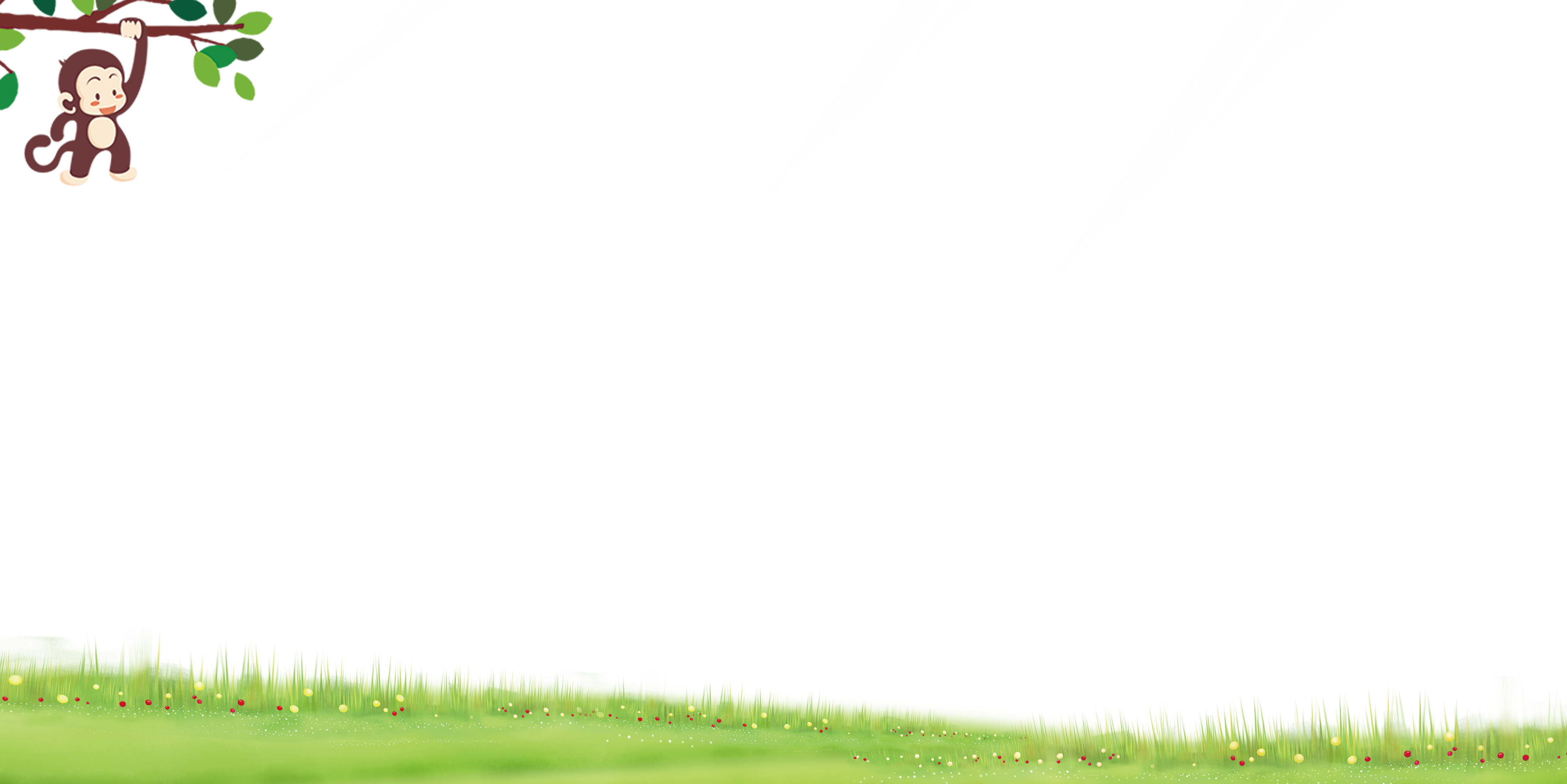 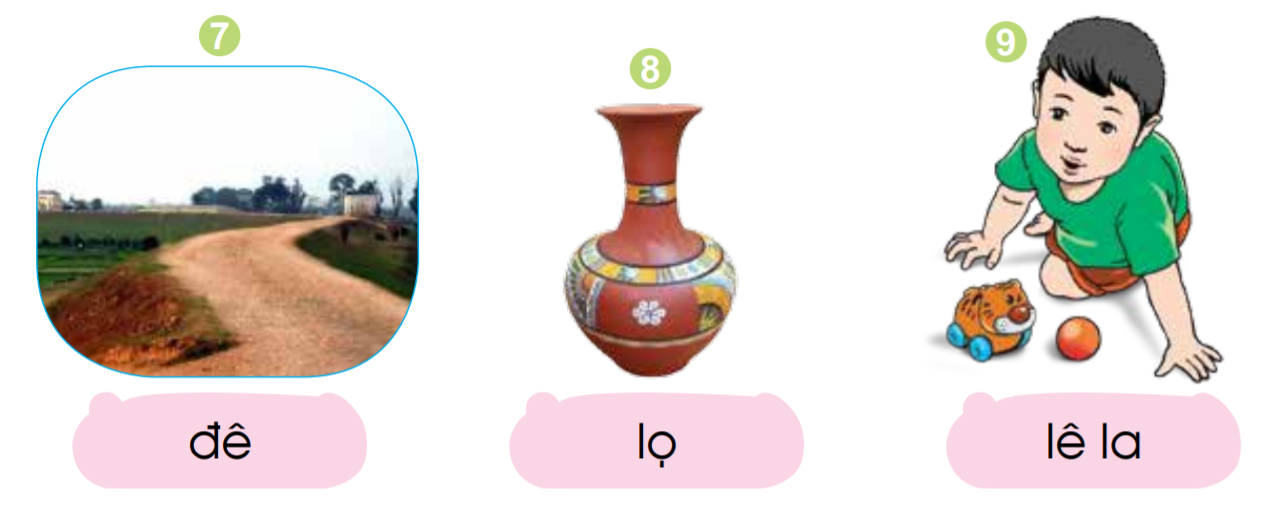 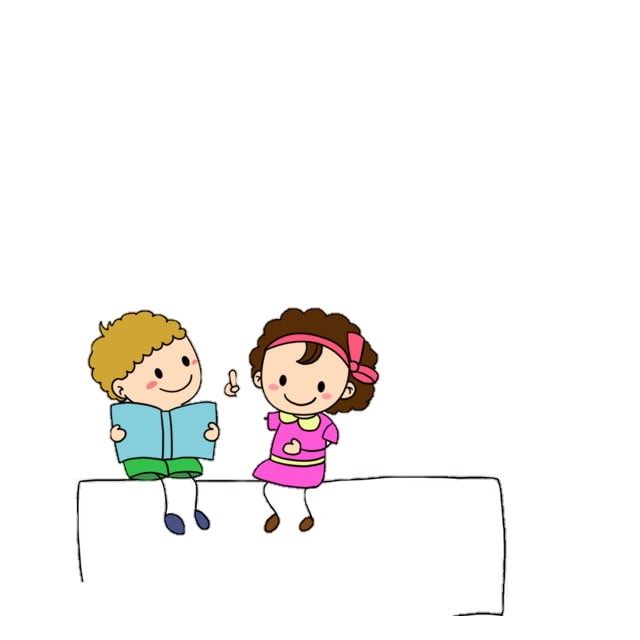 3. Tập đọc
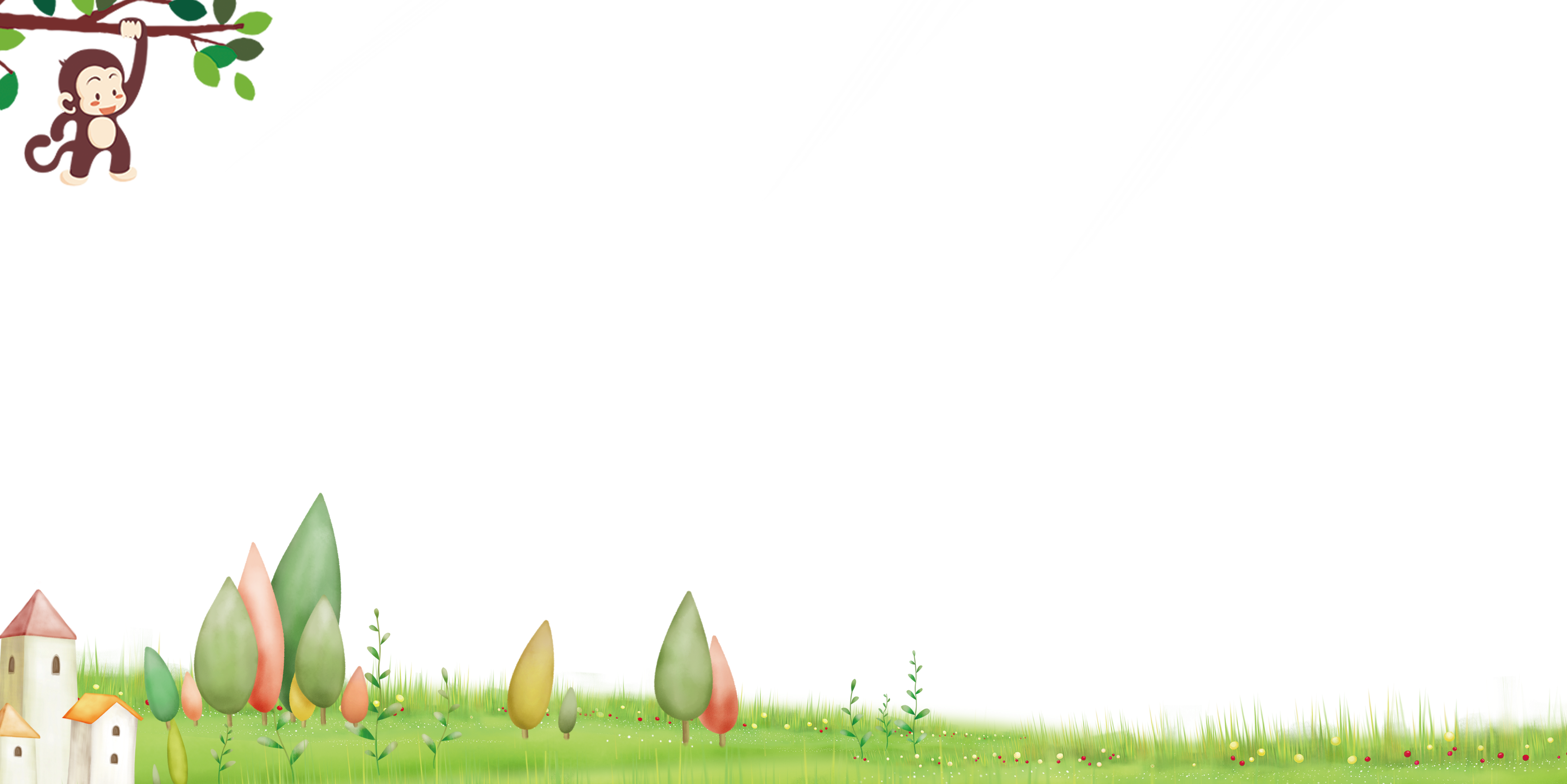 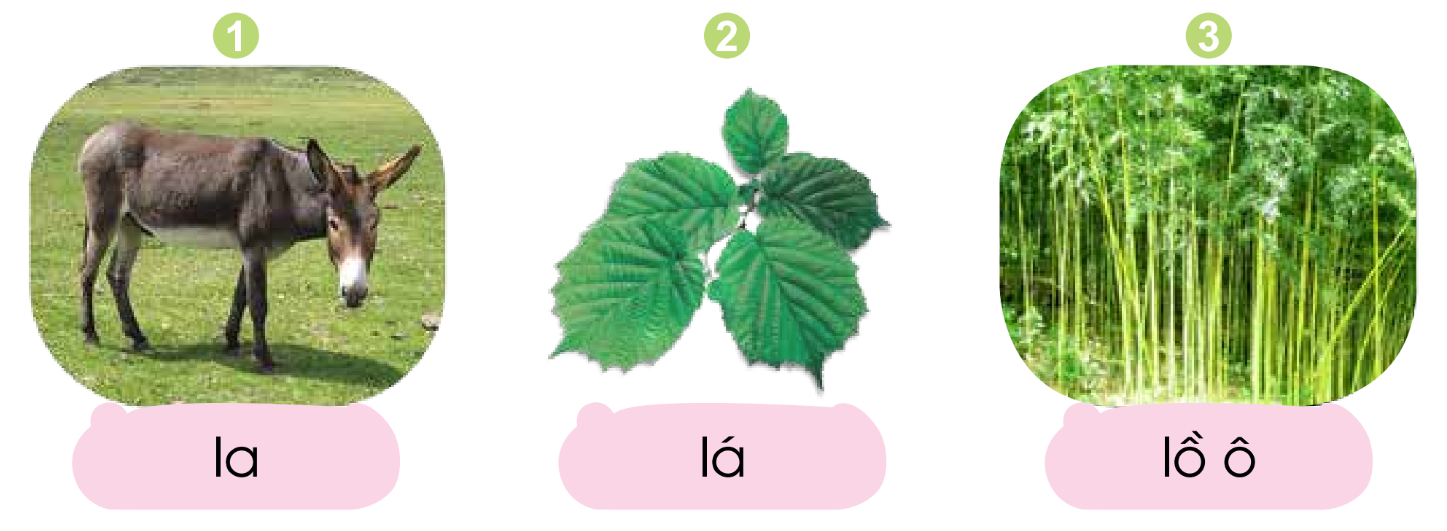 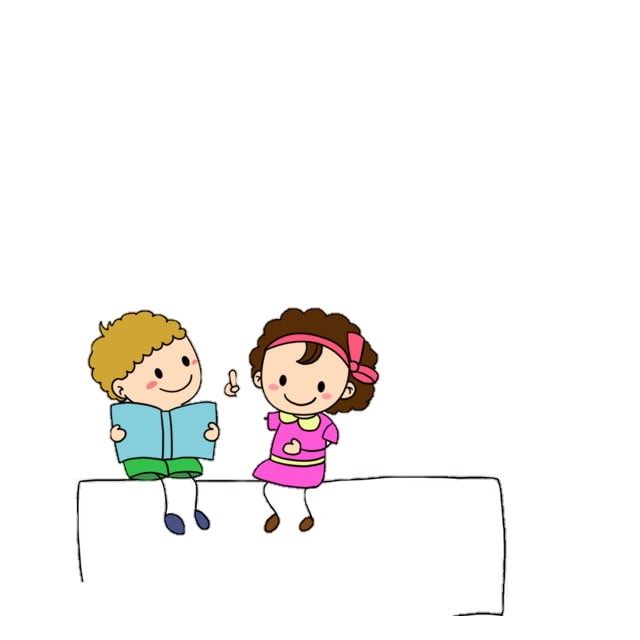 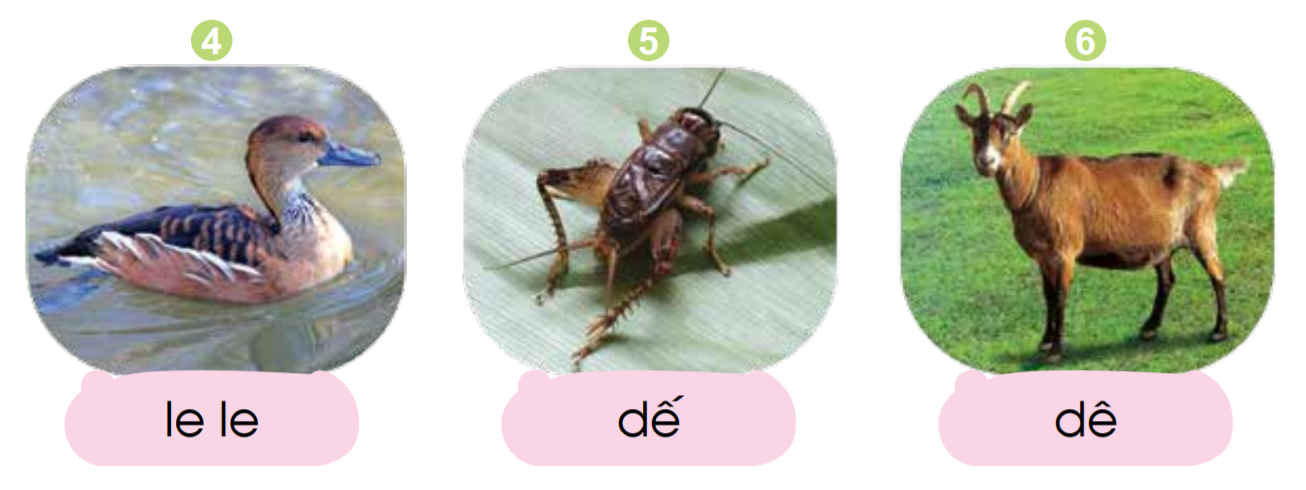 3. Tập đọc
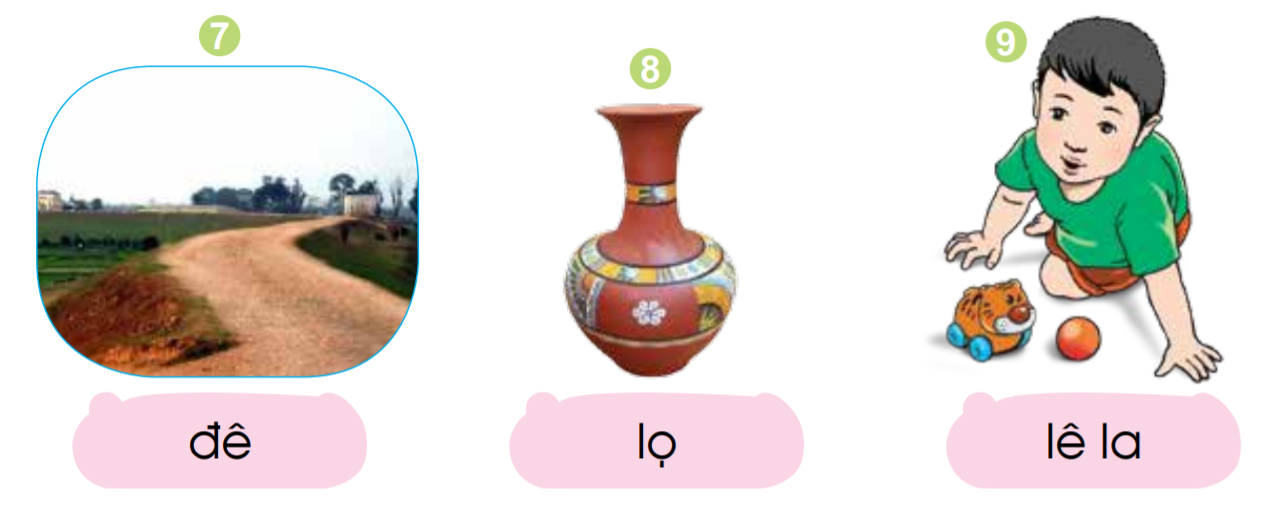 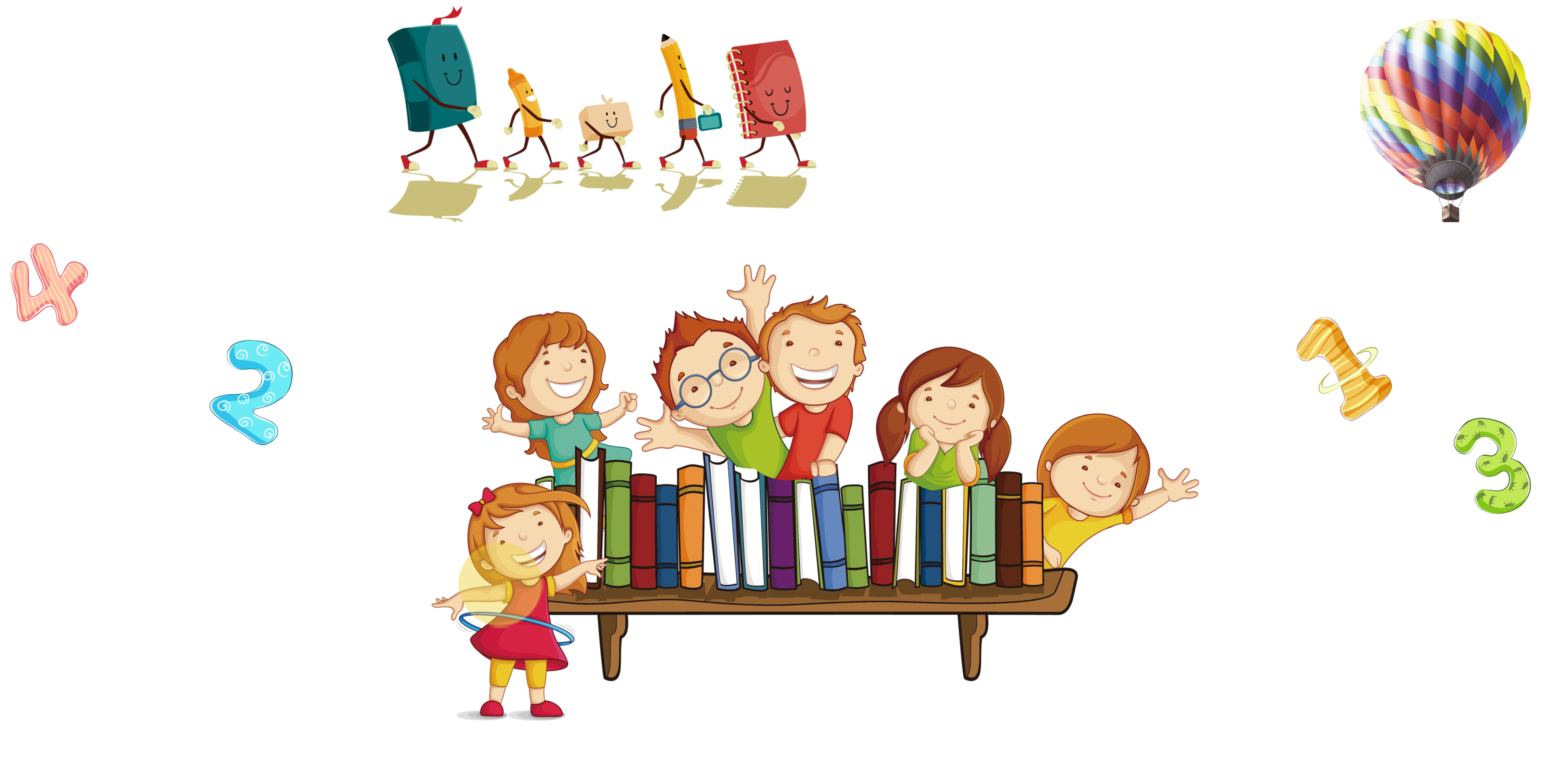 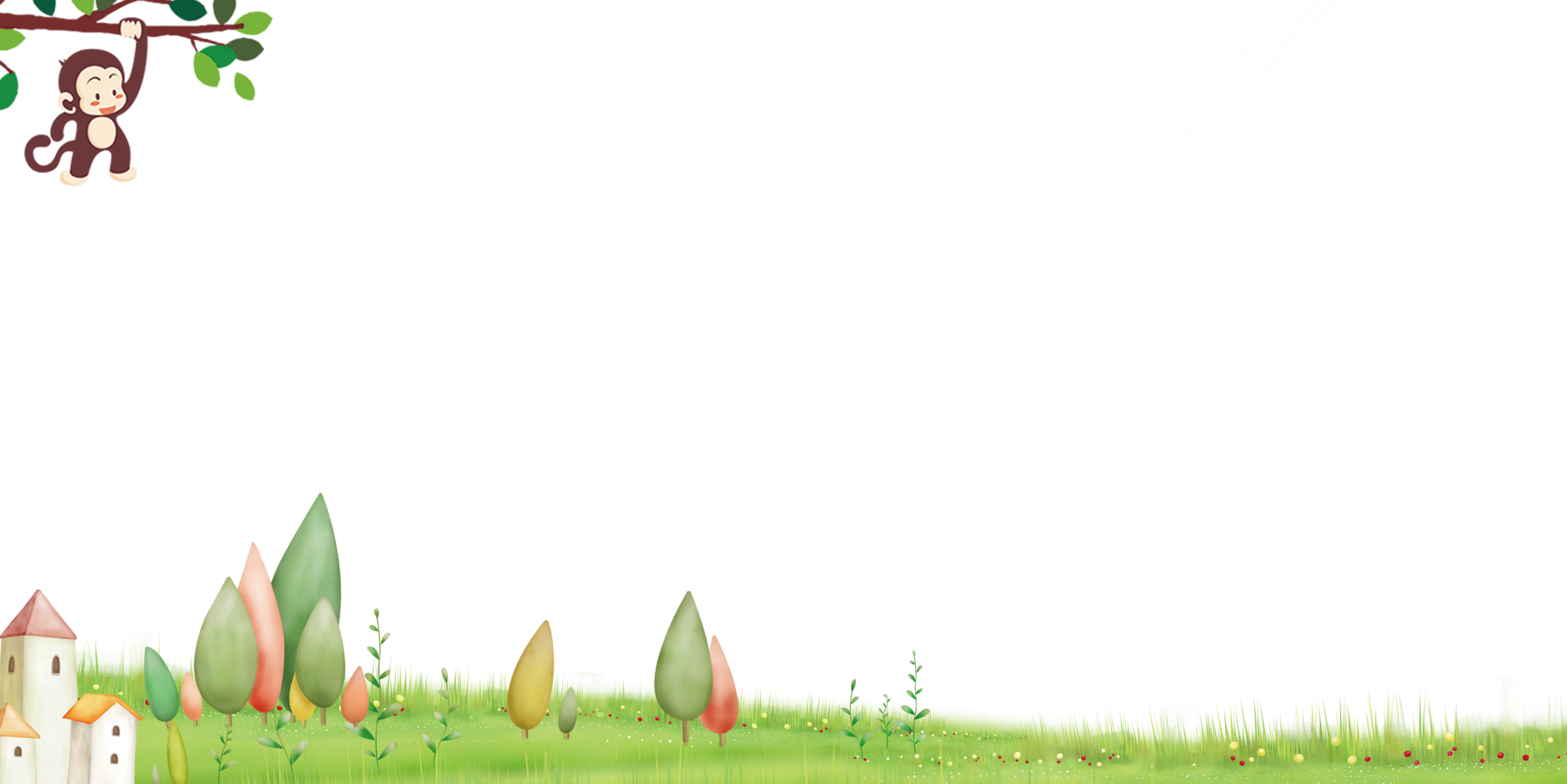 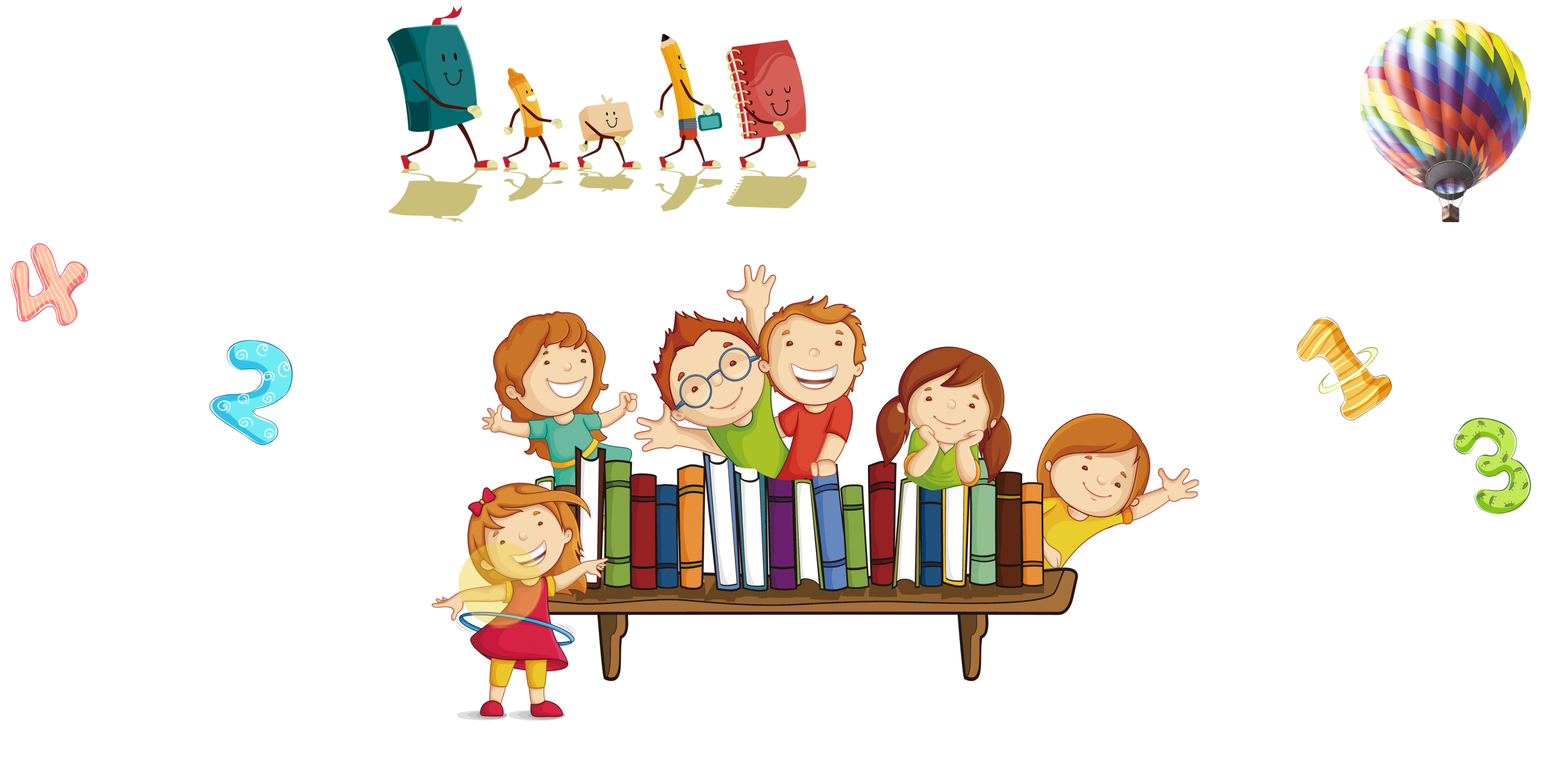 TẬP VIẾT
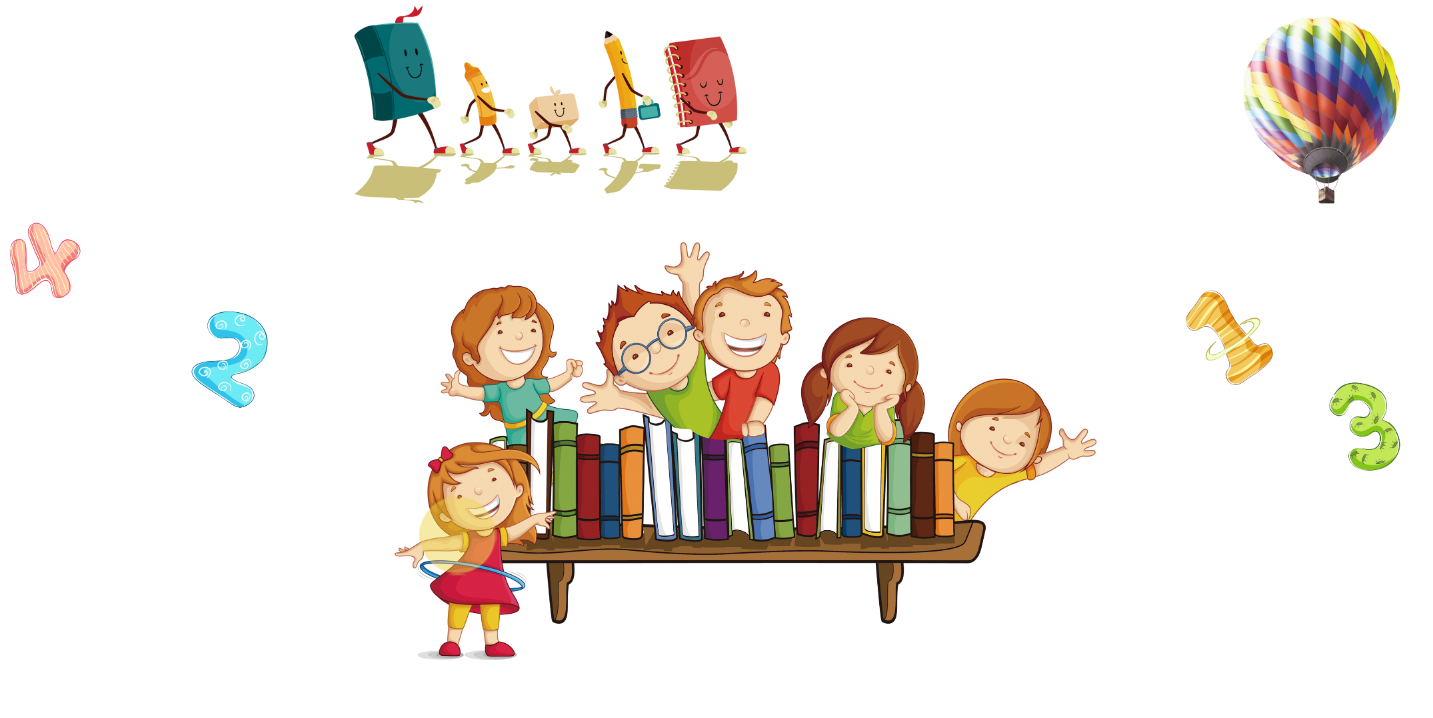 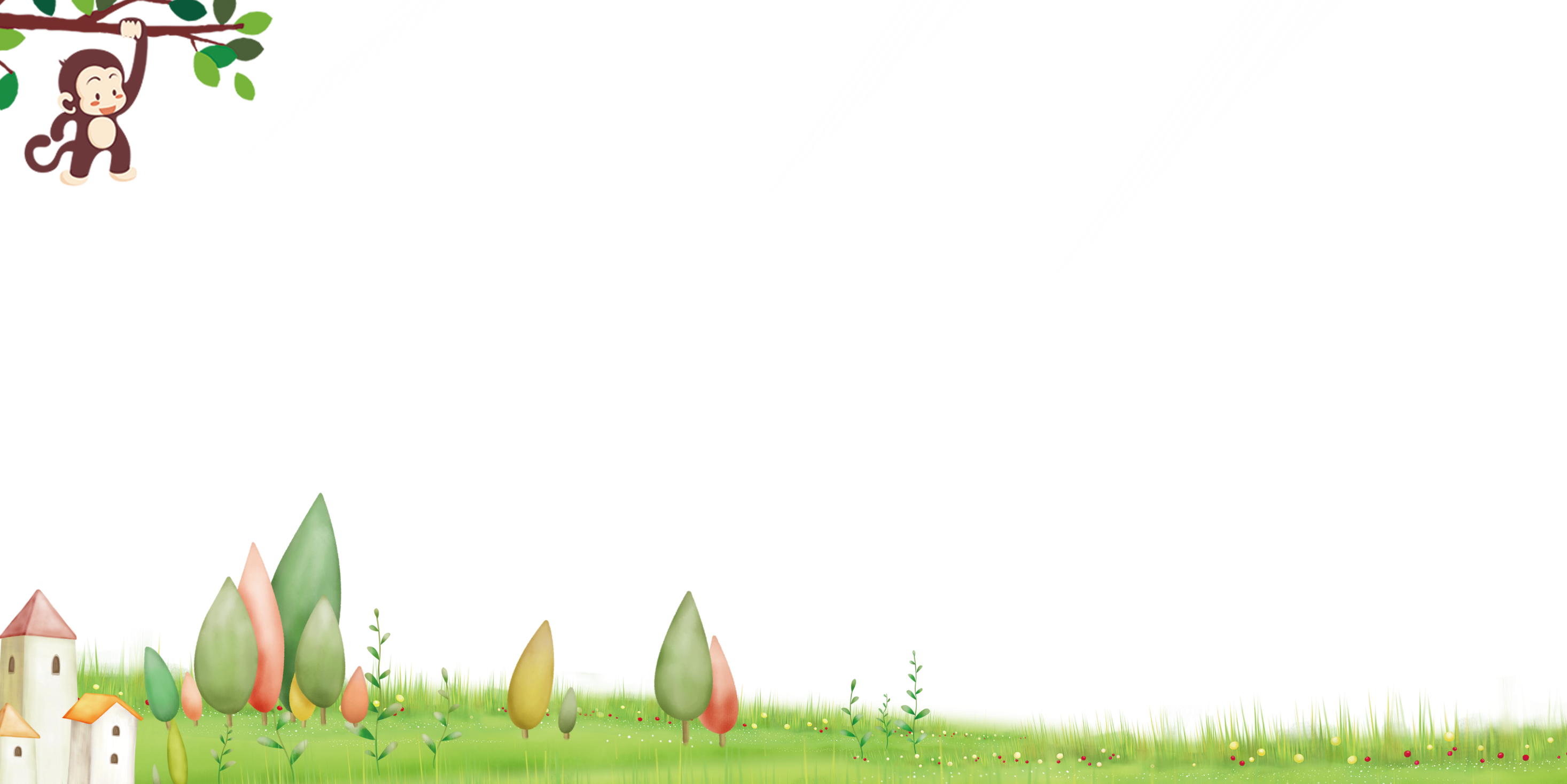 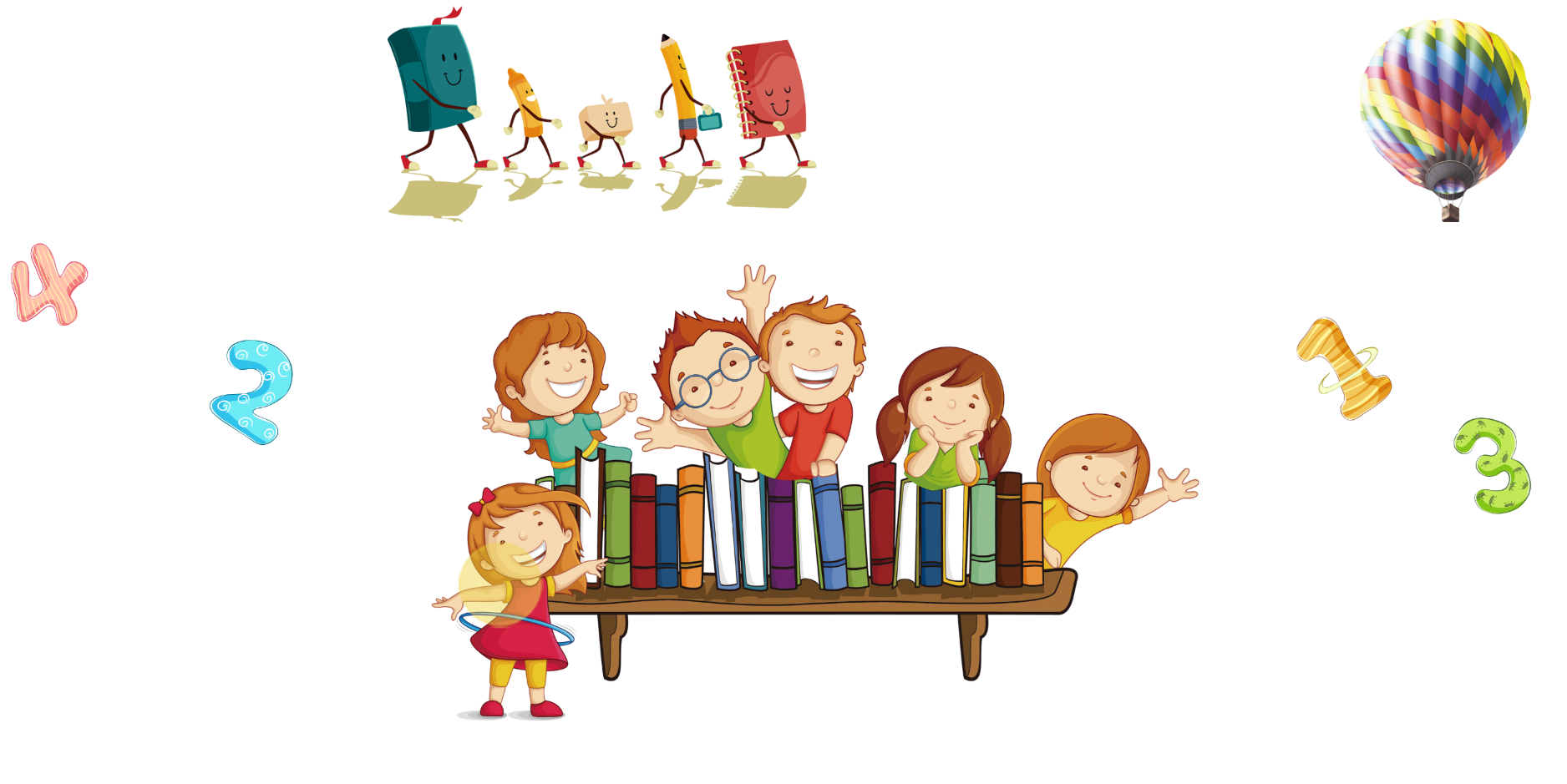 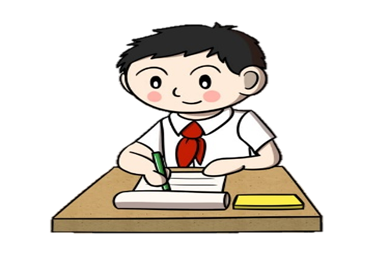 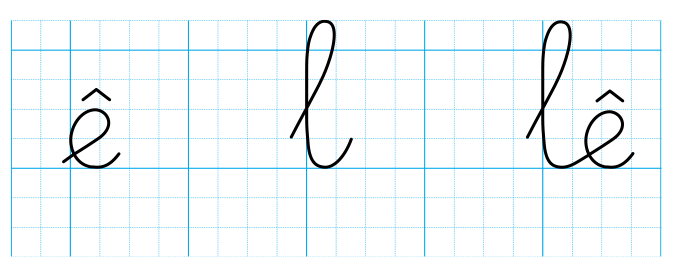 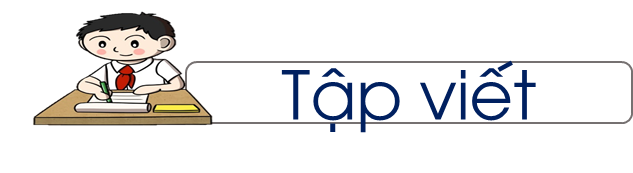 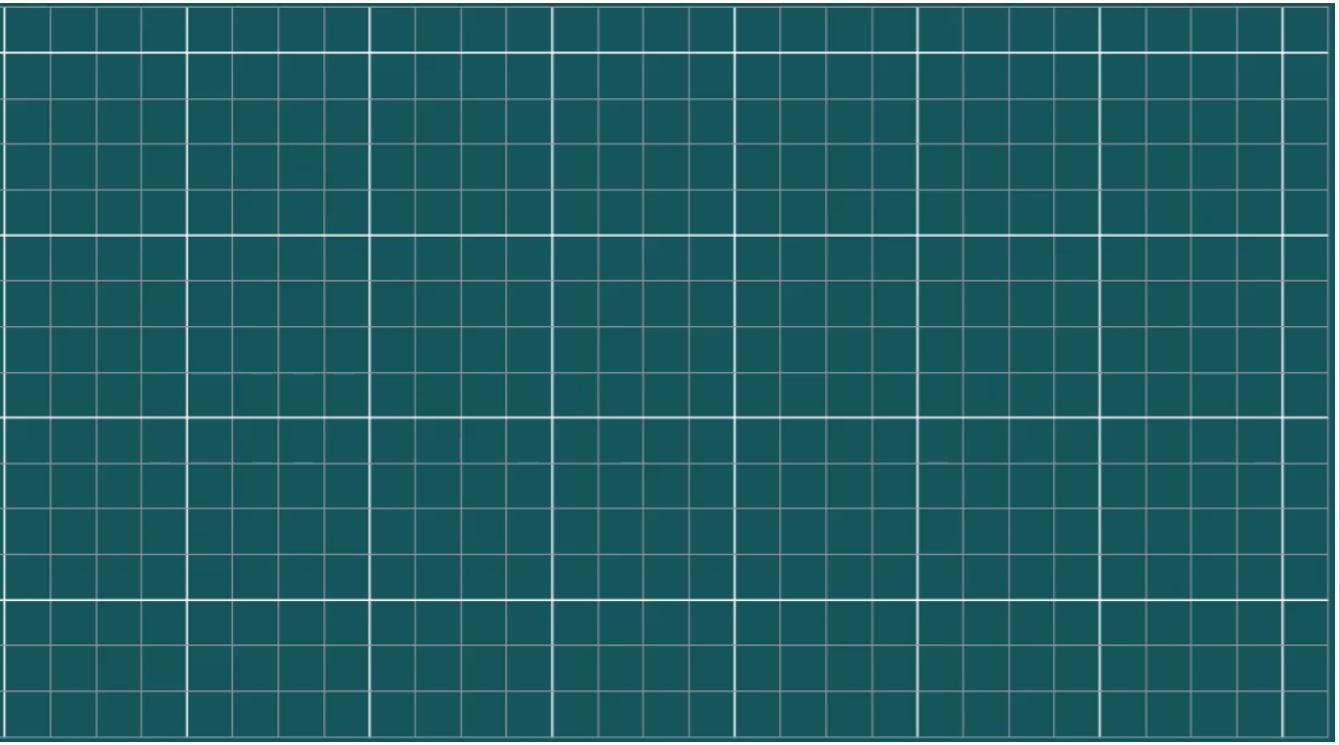 VIẾT BẢNG CON:
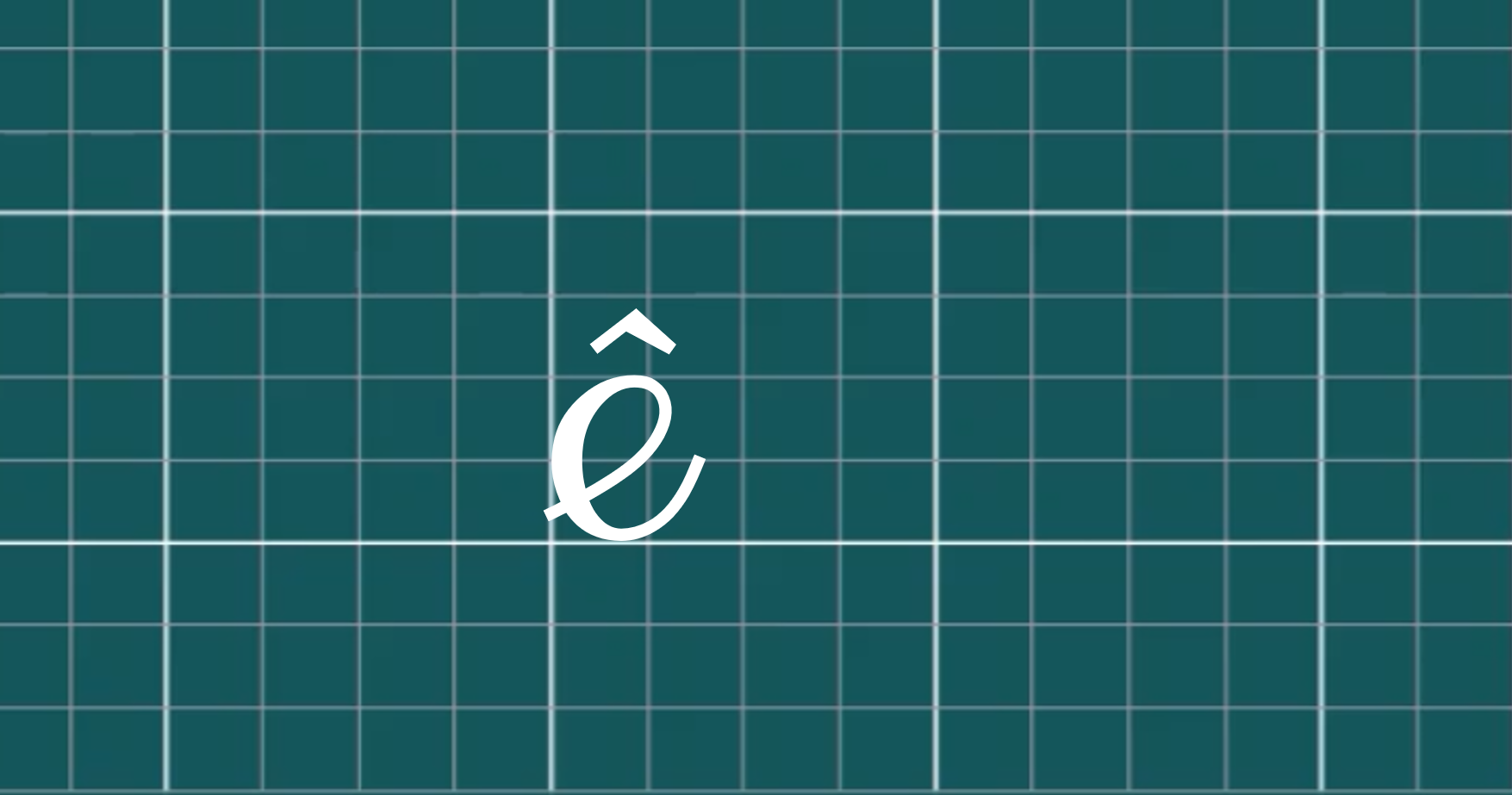 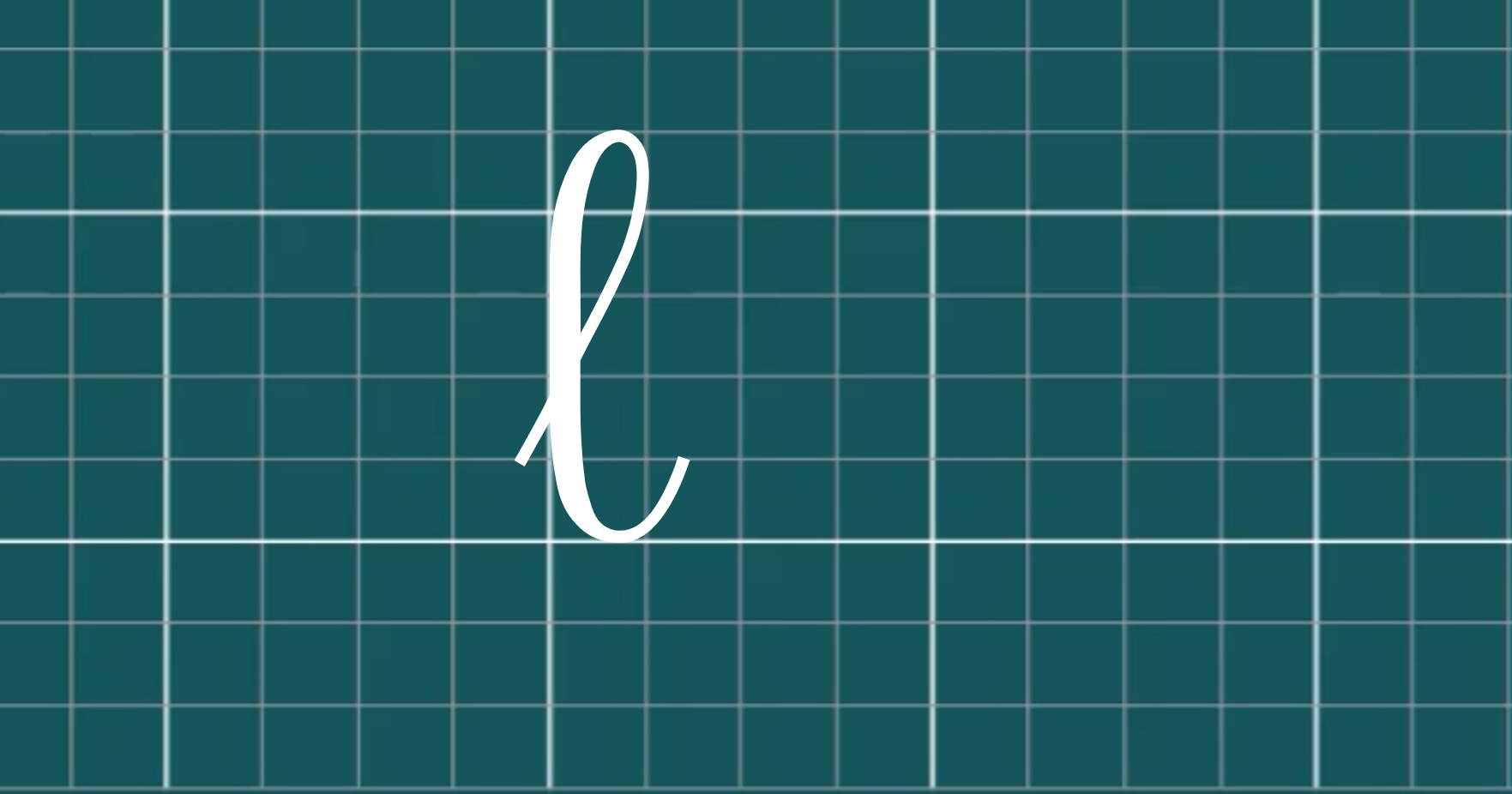 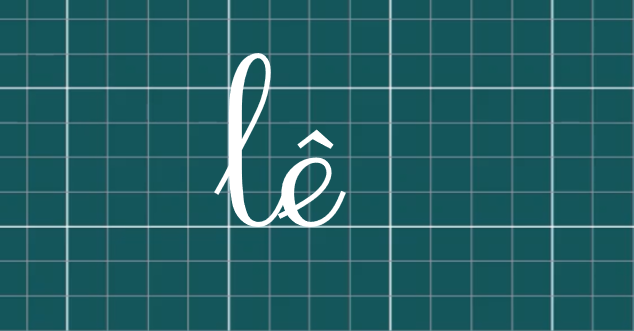 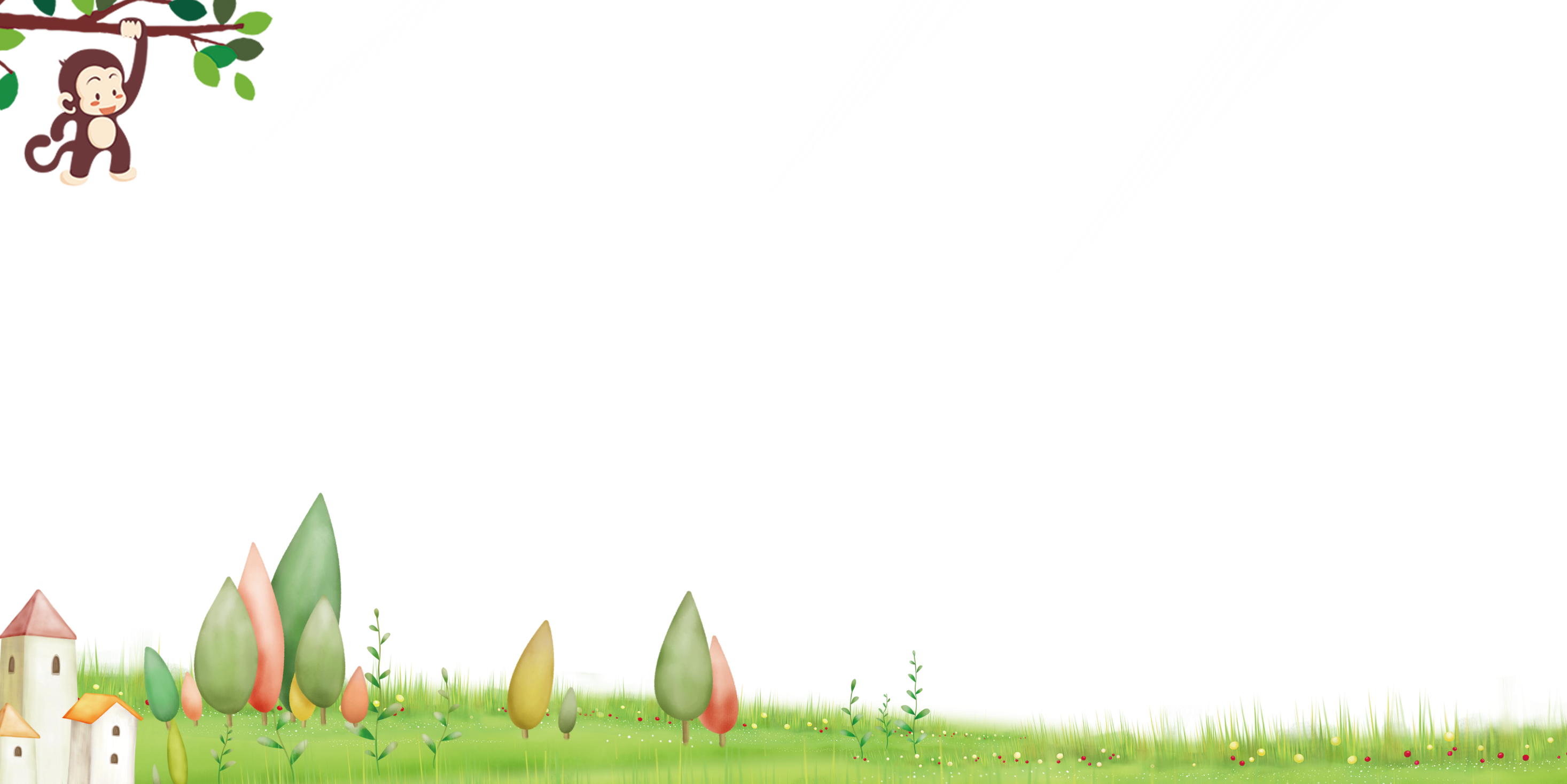 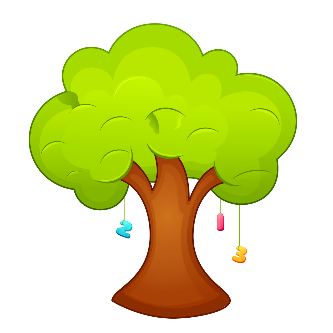 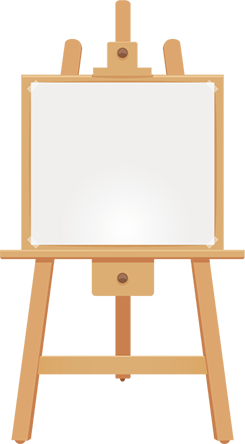 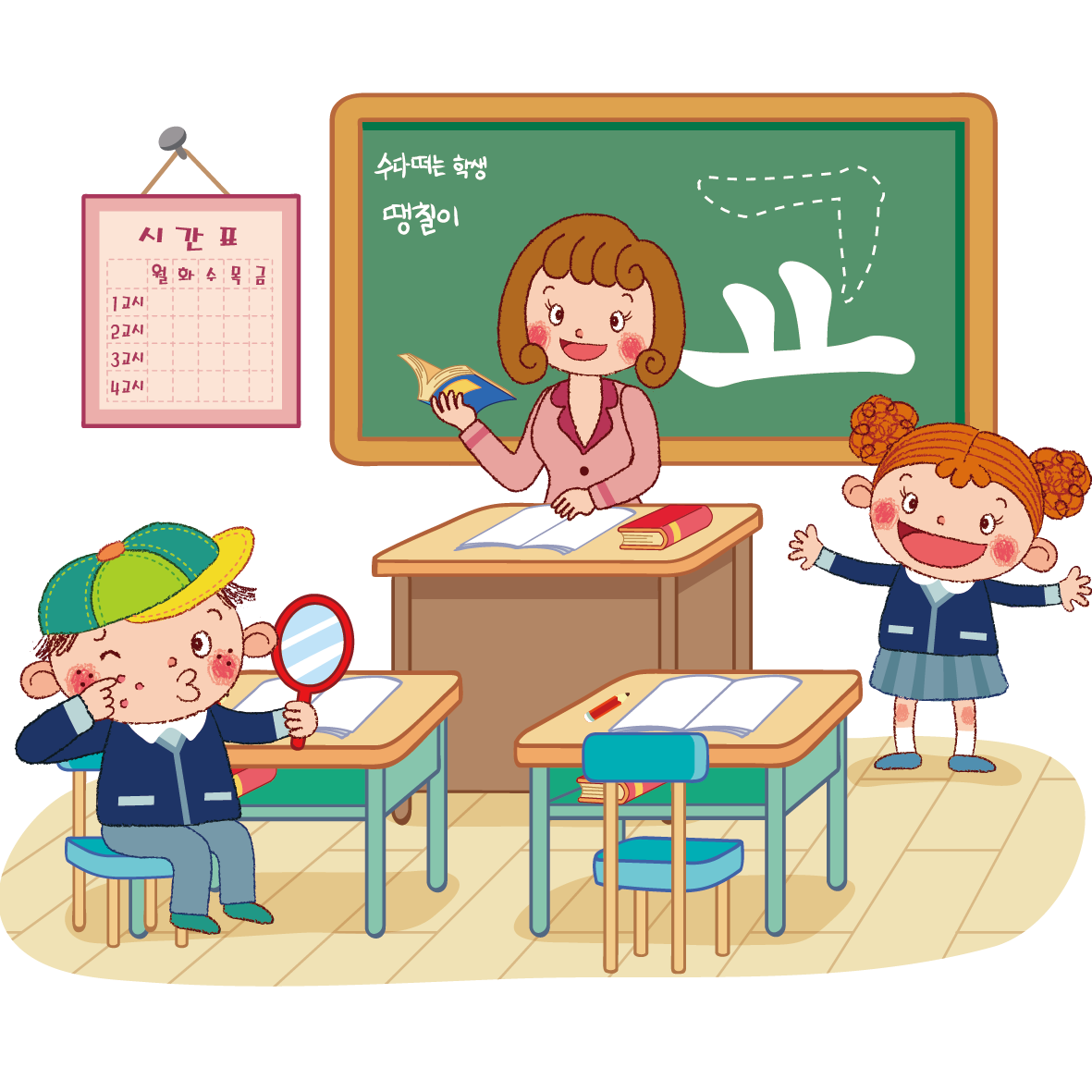 DẶN DÒ
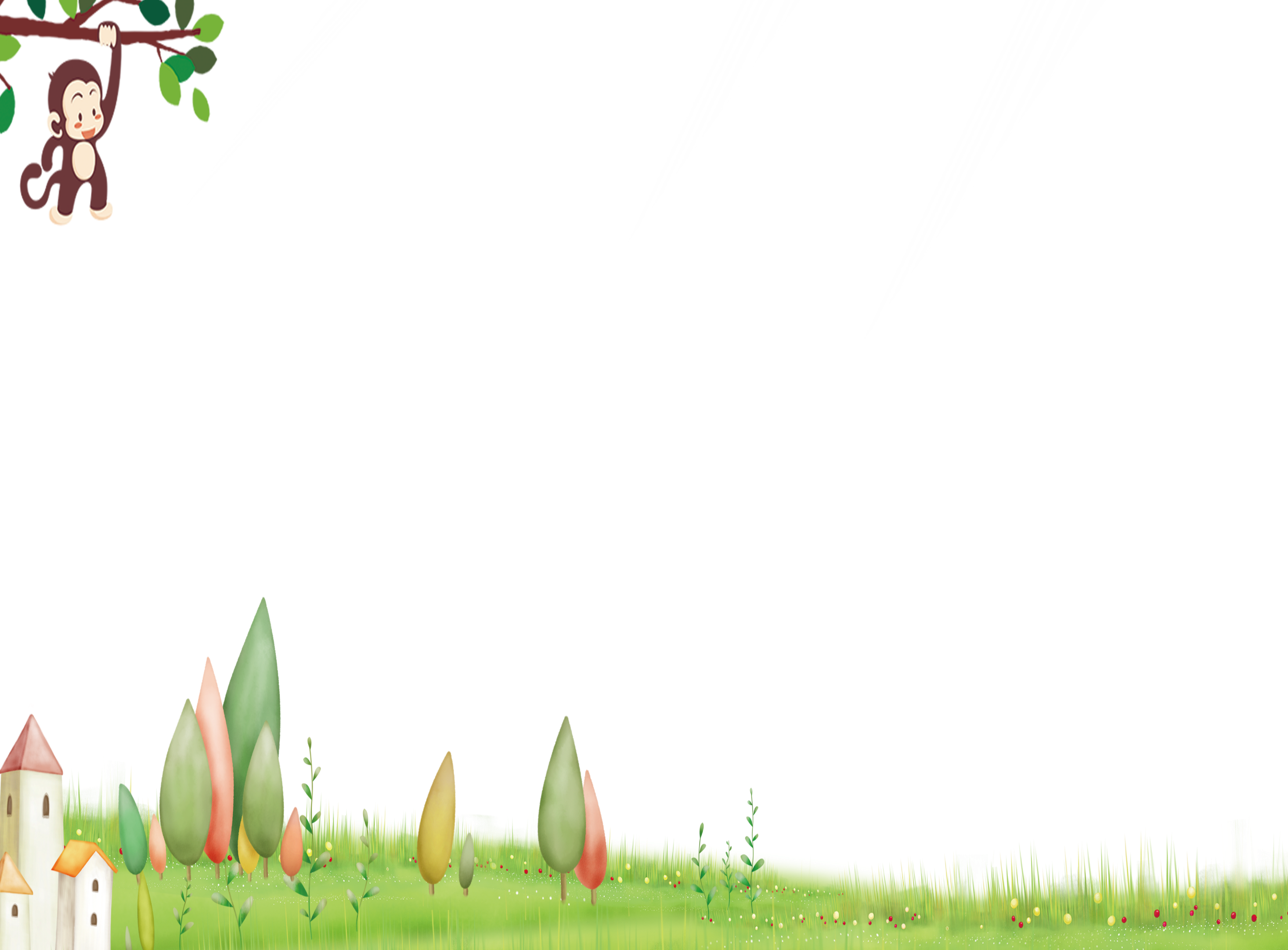 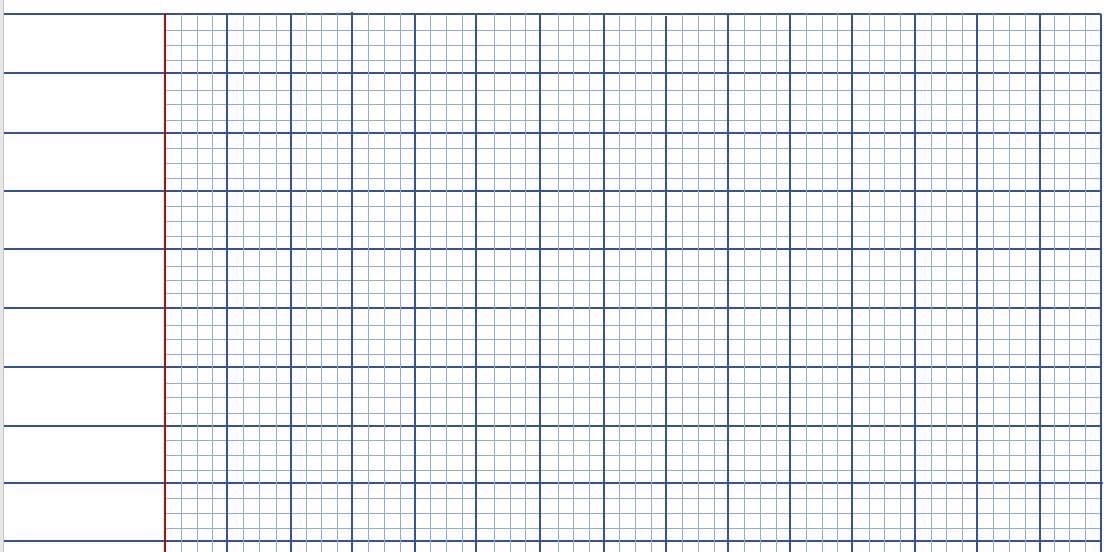 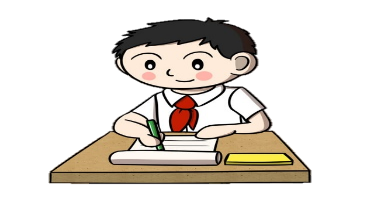 ê
Luyện viết
1
l
1
lê
1
Đọc lại bài 10